Jetzt oder früherComparing places and people now and then
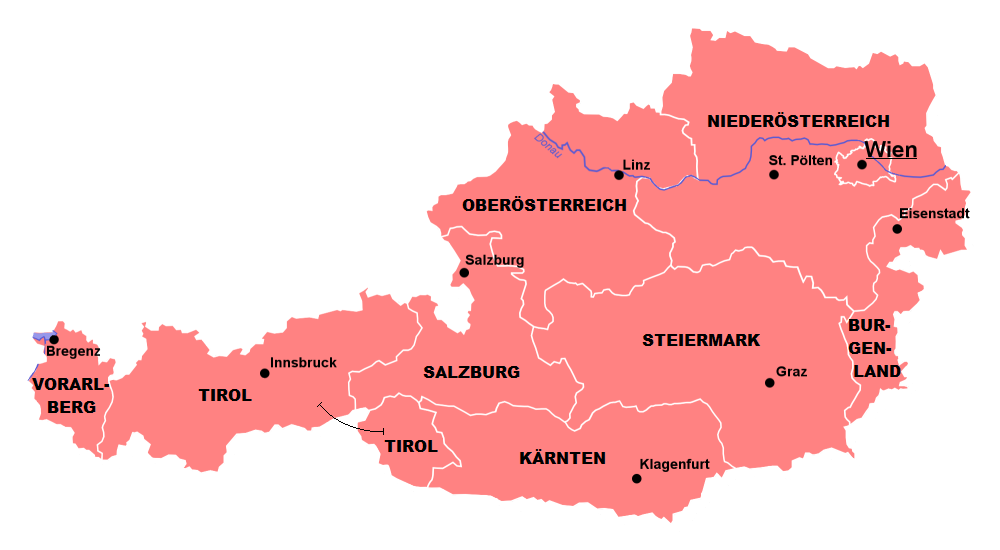 Imperfect tense: war, hatte, es gab
Range of SSC revisited
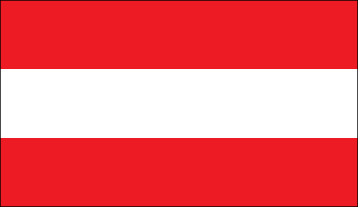 Y8 German 
Term 2.1– Week 5 - Lesson 35Stephen Owen / Rachel HawkesArtwork: Steve Clarke

Date updated: 19/02/24
Gert Vincent / CC BY-SA
[Speaker Notes: Artwork by Steve Clarke.  All additional pictures selected are available under a Creative Common license; no attribution required.
Note: All words listed below for this week’s learning (new and revisited sets) appear on all three Awarding Organisations’ word lists, with the following exceptions: 
AQA and Eduqas lists do not have mitbringen, but it will be permitted as a transparent compound (in all papers).
Learning outcomes (lesson 1):
Introduction of imperfect tense: war, hatte, es gabRange of SSC revisited

Word frequency (1 is the most frequent word in German): 
8.2.1.5 (introduce) es gab [49] hatte [6] war [4] heiß [1195] kalt [887] nah [480] tief [442] voll [388] wenig [102] damals [286] früher [411] links [893] rechts [829]
8.1.2.7 (revisit) anfangen [497] ankommen [653] anrufen [1146] einkaufen [2877] mitbringen [1828] setzen [228] stattfinden [652] stellen [135] vorbereiten [1421] Geburtstag [1766]  weiterer, weitere, weiteres [182] während [173] 8.1.1.7 (revisit) lustig [1973] interessant [810] spannend [1810] wunderbar [1603] notwendig [742] unmöglich [1879] warum? [192] weil [88] denn [93]Source:  Jones, R.L & Tschirner, E. (2019). A frequency dictionary of German: Core vocabulary for learners. London: Routledge.

The frequency rankings for words that occur in this PowerPoint which have been previously introduced in LDP resources are given in the LDP SOW and in the resources that first introduced and formally re-visited those words. 
For any other words that occur incidentally in this PowerPoint, frequency rankings will be provided in the notes field wherever possible.]
Overview of SSCs and  source words
a
a
e
e
ei
w
z
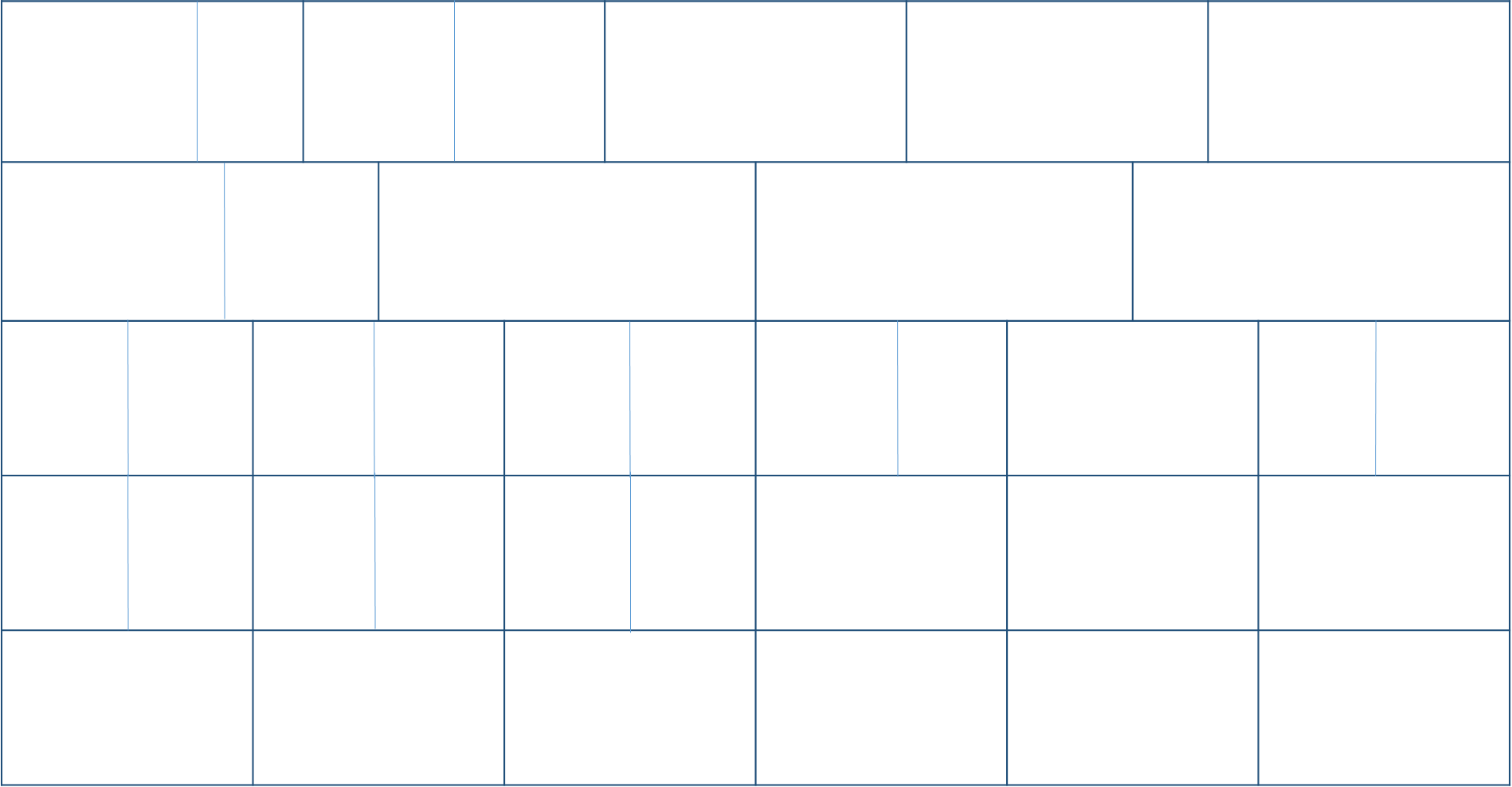 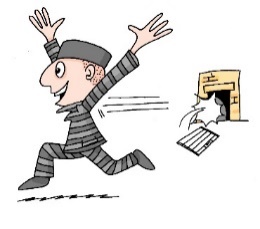 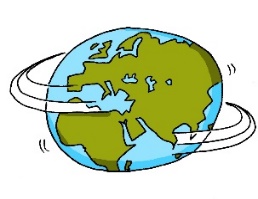 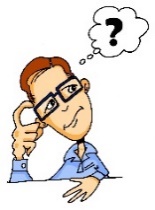 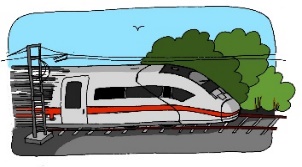 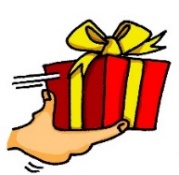 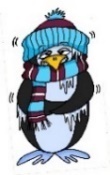 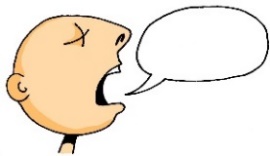 frei
Welt
Zug
sagen
kalt
geben
denken
i
i
ie
ch
ch
sch
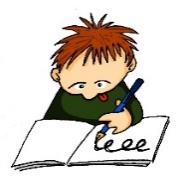 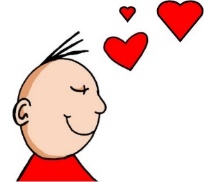 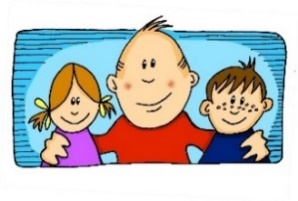 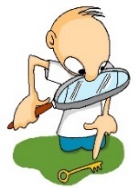 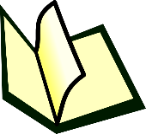 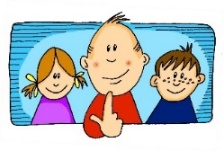 Liebe
schreiben
wir
finden
ich
Buch
o
o
u
u
er
er
r
r
v
s
ß
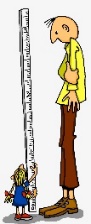 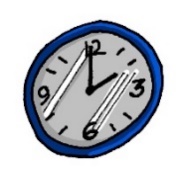 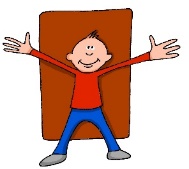 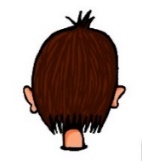 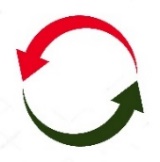 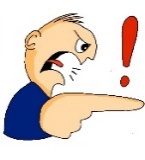 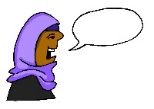 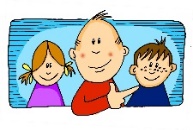 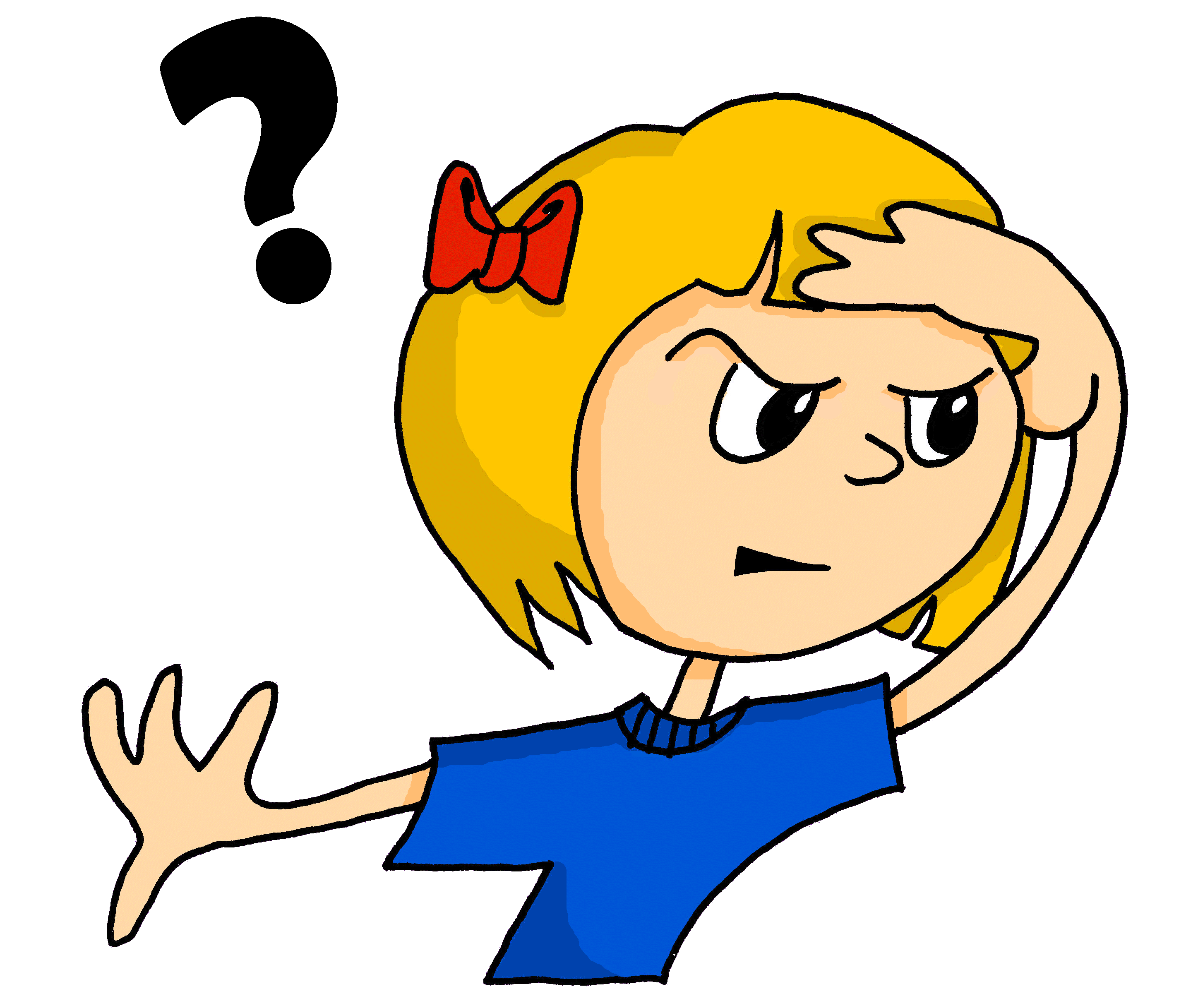 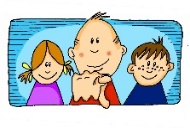 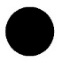 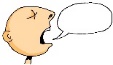 vor
wo?
Kopf
du
Punkt
er
wieder
reden
Uhr
sollen
groß
eu
äu
ü
ü
ö
ö
ä
ä
au
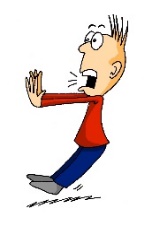 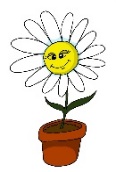 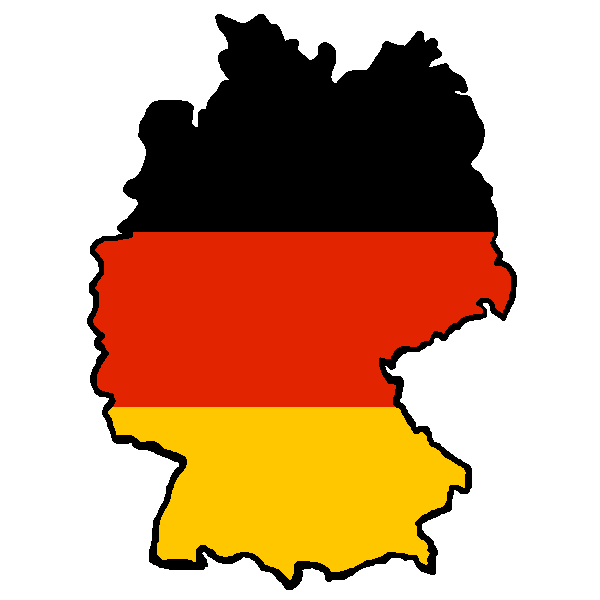 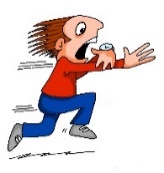 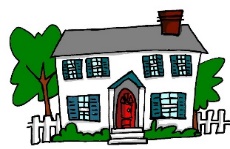 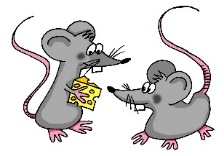 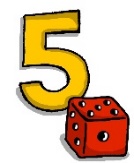 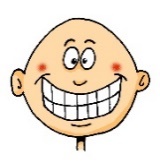 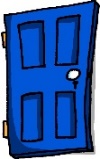 Haus
Mäuse
Tür
fünf
schön
spät
Deutschland
lächeln
plötzlich
-d
-ig
st-
sp-
j
th
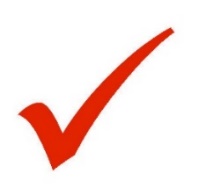 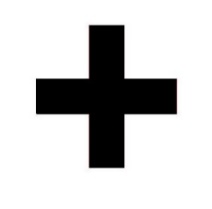 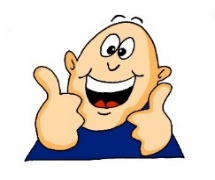 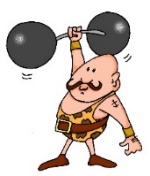 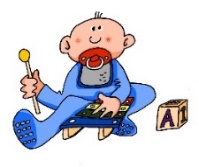 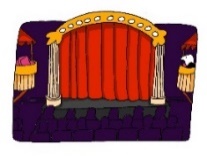 und
richtig
stark
spielen
ja
Theater
[Speaker Notes: Timing: 5 minutesAim: To revise all SSCs learned in Y7.Procedure:1. Click on an SSC to hear it said aloud. Students repeat. 
2. Point to the accompanying source word. Ask ‘Wie sagt man das?’ Students say it aloud. Click on the word or picture to check pronunciation. Students repeat.
3. Point at SSCs at random. Students say the SSC and source word aloud. Click to check pronunciation.]
Österreich
hören / schreiben
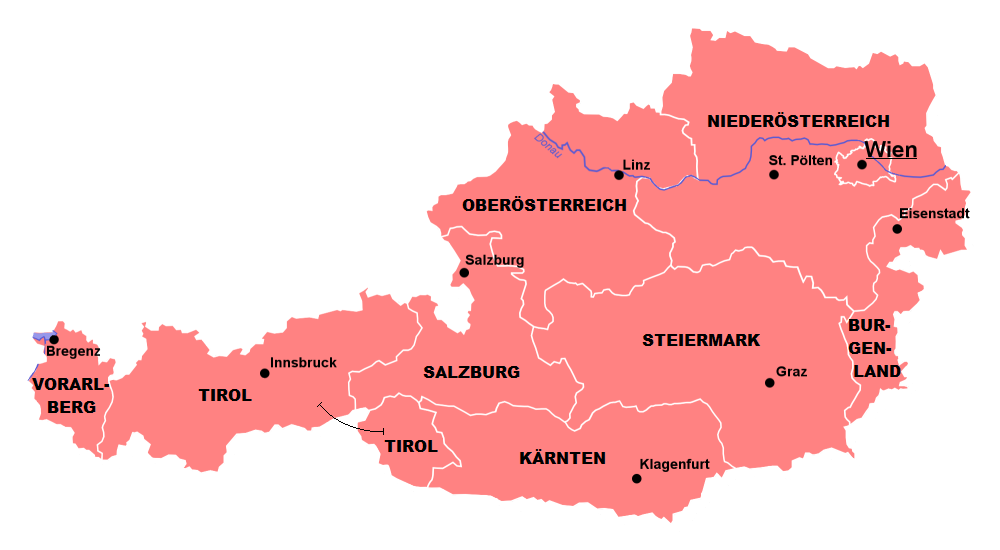 Schreib die Ortsnamen!
1
1. ________
2
2. ________
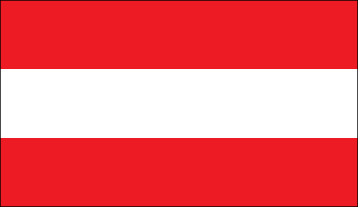 3
7. ________
4
5
3. ________
5. ________
6. ________
6
[Speaker Notes: Timing: 5 minutesAim: Transcription practice (place names).Procedure:1. Click on the numbered audio buttons to play the play names.
2. Students transcribe what they hear.
3. Click to remove the numbered rectangles and reveal each place name, one by one.

Transcript:1. Wien2. Eisenstadt
3. Graz4. Innsbruck5. Bregenz6. Salzburg]
sprechen
Vokabeln
why
birthday
to take place
in former times
during
because, for
to put, set
to arrive
to start
to shop
additional
to prepare
to bring
to put, place (upright)
because
to call
a_ _ _ _ _ _ _
anfangen
G_ _ _ _ _ _ _ _ _
e_ _ _ _ _ _ _ _
Geburtstag
einkaufen
m_ _ _ _ _ _ _ _ _
mitbringen
ankommen
während
w_ _ _ _ _ _
setzen
a_ _ _ _ _ _ _
s_ _ _ _ _
vorbereiten
v_ _ _ _ _ _ _ _ _ _
anrufen
a_ _ _ _ _ _
weiterer
stattfinden
s_ _ _ _ _ _ _ _ _ _
w_ _ _ _ _ _ _
stellen
s_ _ _ _ _ _
weil
w_ _ _
denn
warum
d_ _ _
w_ _ _ _
f_ _ _ _ _
früher
[Speaker Notes: Timing: 4 minutes

Aim: to revise items of vocabulary from one of this week’s revisited vocabulary sets (plus three from another set and one from this week’s words). Only the first letter is provided so that students have to recall the word.

Procedure:
1. The teacher clicks for the English prompt to appear.
2. Students say the word in German in choral response to match the English.  
3. Clicking again reveals the answer.
Word frequency (1 is the most frequent word in German): 
anfangen [497] ankommen [653] anrufen [1146] einkaufen [2877] mitbringen [1828] setzen [228] stattfinden [652] stellen [135] vorbereiten [1421] Geburtstag [1766]  weiterer, weitere, weiteres [182] während [173] warum? [192] weil [88] denn [93] früher [411] Source:  Jones, R.L. & Tschirner, E. (2019). A frequency dictionary of German: core vocabulary for learners. Routledge]
Vokabeln
hören / schreiben
Hör zu. Schreib das richtige Wort.
1
deep
tief
2
voll
full
3
rechts
on/to the right
few
4
wenig
was
war
5
in former times
früher
6
on/to the left
links
7
back then
damals
8
hatte
had
9
nah
near(by), close
10
[Speaker Notes: Timing: 5 minutesAim: to practise written recall of items of vocabulary from this week’s new vocabulary set in the oral modality.
Procedure:1. Click on the numbered buttons to play the audio.
2. Students hear three words each time.
3. The English appears in the first column upon clicking the mouse; students then write the correct German word.
4. Upon the next mouse click, the German word appears in the second column.
Adaptive teaching:to create an easier version (for the class or just for some students) the English prompts could be provided ahead of listening (either by clicking first each time OR by distributing a sheet to provide extra support for some students in the class).
Transcript:1.  tief, kalt, wenig (deep)2.  voll, nah, links (full)3.  kalt, rechts, damals (on/to the right)4.  hatte, voll, wenig (few)5.  nah, früher, war (was)6.  früher, heiß, tief (in former times)7.  kalt, links, rechts (on/to the left)8.  wenig, voll, damals (back then)9.  hatte, früher, heiß (had)10. damals, rechts, nah  (near(by), close)Word frequency (1 is the most frequent word in German): 8.2.1.3 (introduce) es gab [49]  hatte [6] war [4] heiß [1195] kalt [887] nah [480] tief [442] voll [388] wenig [102] damals [286] früher [411] links [893] rechts [829]
Source:  Jones, R.L. & Tschirner, E. (2019). A frequency dictionary of German: core vocabulary for learners. Routledge]
es gab, er/sie/es hatte
Grammatik
Use es gibt to mean ‘there is, there are’, and es gab for ‘there was, there were’.
Er / sie / es hatte means ‘he(it) / she(it) / it had’.
Remember to use Row 2 (accusative) words for ‘a’ (or ‘the’) after most verbs.Only the masculine articles change.
It is handy to use this one-word past tense with these very common words, and it avoids repeating the two-verb perfect tense again and again.
PRESENT
There is a beach.
Es gibt einen Strand.
Berlin hat einen Zoo und eine Galerie.
Berlin has a zoo and a gallery.
PAST (IMPERFECT)
There was a church and a museum.
Es gab eine Kirche und ein Museum.
Berlin had a market square.
Berlin hatte einen Marktplatz.
These verb forms are in the imperfect tense and describe places, people and things in the past.
[Speaker Notes: Timing: 2 minutesAim: To introduce ‘es gab’ and ‘hatte’.Procedure:1. Click to animate the explanation.
2. Ensure students’ understanding at each stage.

Word frequency (1 is the most frequent word in German): Zoo [>5009] Galerie [4328]Source:  Jones, R.L. & Tschirner, E. (2019). A frequency dictionary of German: core vocabulary for learners. Routledge]
Using früher for ‘used to’
Grammatik
Use the adverb früher after es gab to say what there used to be, and with hatte to say what something used to have:.
PAST (IMPERFECT)
Es gab früher eine Kirche und ein Museum.
There used to be a church and a museum.
Früher hatte Berlin einen Marktplatz.
Berlin used to have a market square.
Remember! To negate nouns, use kein.
Es gab früher keine Kirche und kein Museum.
There didn’t use to be a church or a museum.
Früher hatte Berlin keinen Marktplatz.
Berlin didn’t use to have a market square.
[Speaker Notes: Timing: 2 minutesAim: To explain the use of ‘früher’ with ‘es gab’ and ‘hatte’.Procedure:1. Click to animate the explanation.
2. Ensure students’ understanding at each stage.]
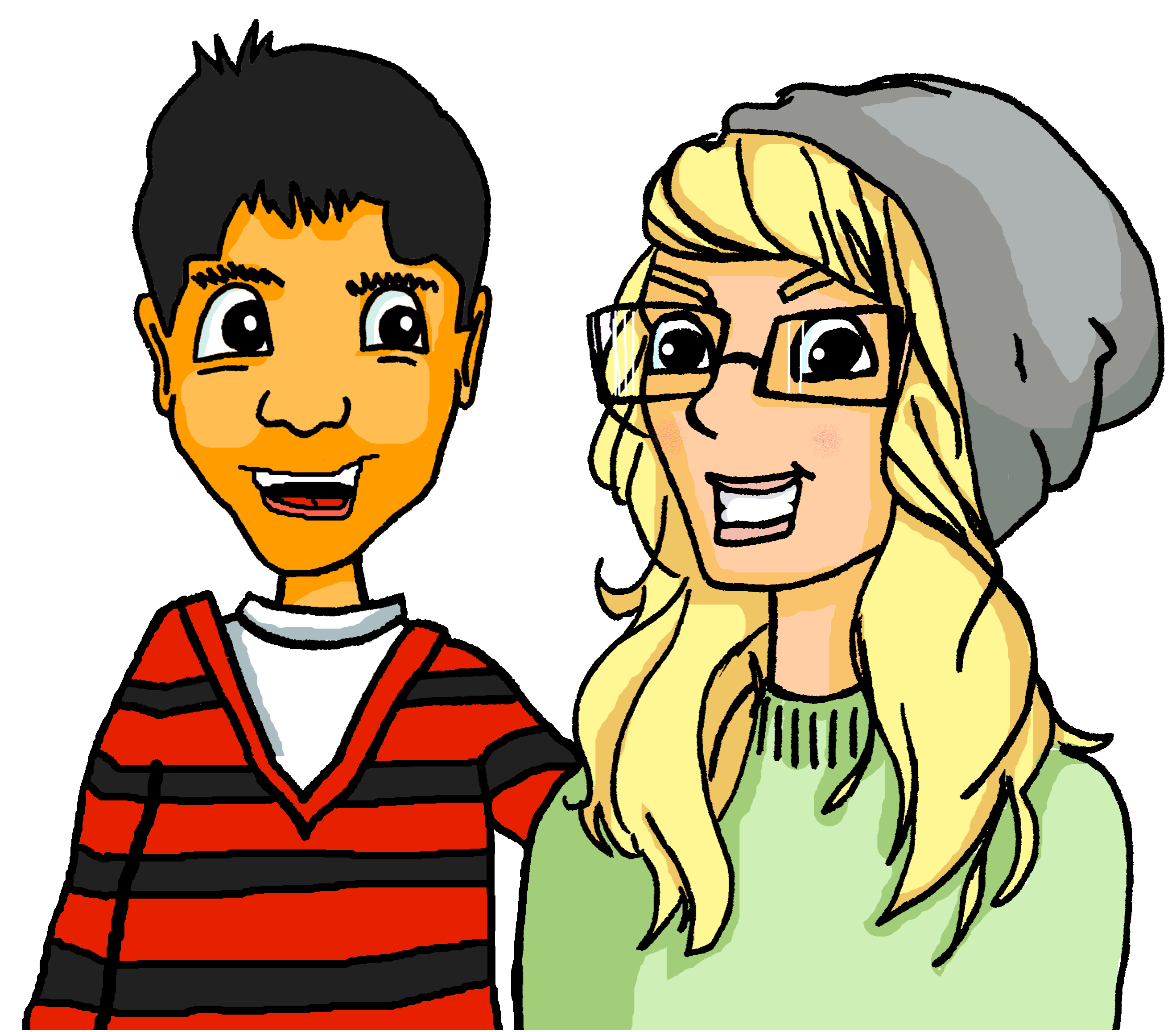 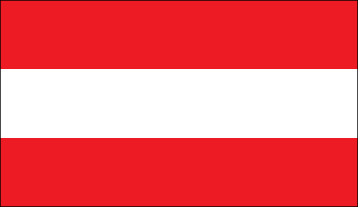 Innsbruck
hören
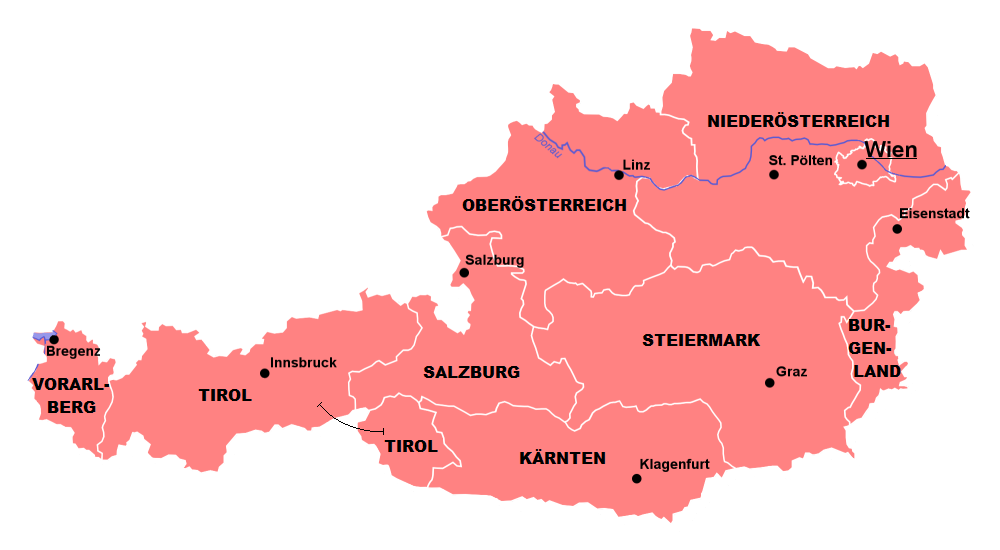 Heidi beschreibt ihre Geburtsstadt, Innsbruck.Hör zu. Jetzt oder früher?
Gert Vincent / CC BY-SA
[Speaker Notes: Timing: 1 minute
Aim: To give context for the listening activity that follows revisiting some known language in productive mode / oral modality.Procedure:1. Teacher asks ‘Welches Land ist das?’   Österreich.
2. Wo liegt Innsbruck?  im Westen
3. Innsbruck ist Heidis Geburtsstadt.  Wie sagt man Geburtsstadt auf English?  birth town / town of birth]
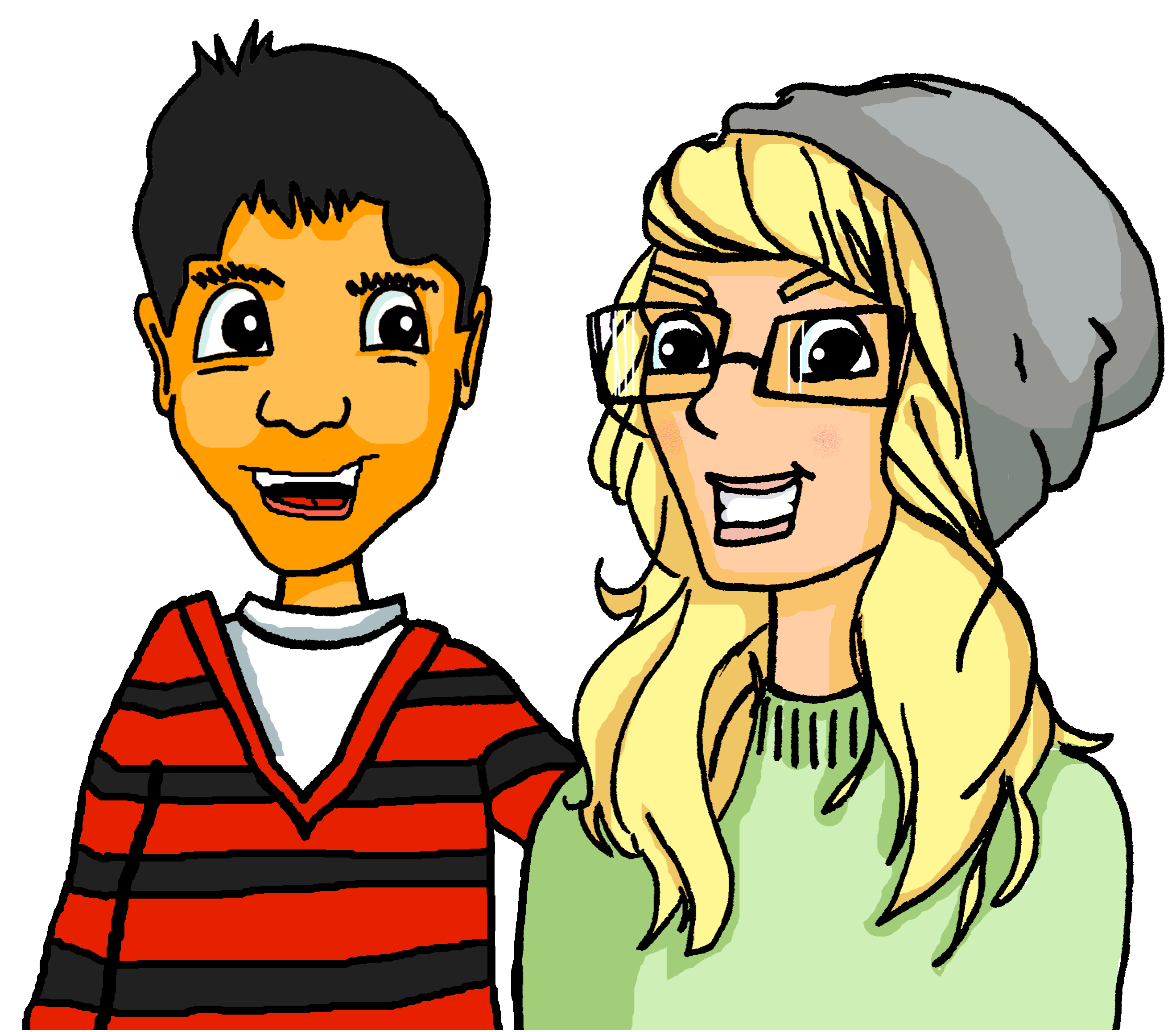 Innsbruck
hören
Heidi beschreibt ihre Geburtsstadt, Innsbruck.Hör zu. Jetzt oder früher?
1
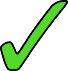 2
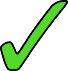 3
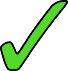 4
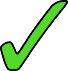 5
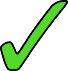 6
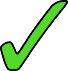 [Speaker Notes: Timing: 5 minutesAim: To practise distinguishing between present and past tense forms of ‘es gibt’ and ‘hat’Procedure:1. Click on the numbered buttons to play the audio.
2. Students listen to each sentence and tick the appropriate column.
3. Click to reveal first the German sentence heard, then the correct tick.

Transcript:1. Montags gibt es einen Markt.
2. Im Sommer gibt es einen Strand am Marktplatz.
3. Es gab ein Stadion.
4. Die Stadt hatte nicht viele Geschäfte.
5. Sie hatte auch keine Industrie.
6. Es gibt einen Skatepark.
Word frequency of unknown words and cognates (1 is the most frequent word in German): Stadion [3140] Industrie [3483]Source:  Jones, R.L. & Tschirner, E. (2019). A frequency dictionary of German: core vocabulary for learners. Routledge]
Using früher with war
Grammatik
Use the adverb früher after war (was) to mean used to be:
PAST (IMPERFECT)
Innsbruck war früher klein und historisch.
Innsbruck used to be small and historical.
The imperfect of sein and haben can also describe people:
Note: the ich and er/sie/es forms are the same. Add –st to mean ‘you’.
Ich war früher sehr klein.
I used to be very small.
Du warst früher interessant.
You used to be interesting.
Ich hatte früher wenige Freunde.
I used to have few friends.
Du hattest früher viele Hausaufgaben.
You used to have lots of homework.
[Speaker Notes: Timing: 2 minutesAim: To explain the use of ‘früher’ with ‘war’.Procedure:1. Click to animate the explanation.
2. Ensure students’ understanding at each stage.
Word frequency (1 is the most frequent word in German): historisch [901] Source:  Jones, R.L. & Tschirner, E. (2019). A frequency dictionary of German: core vocabulary for learners. Routledge]
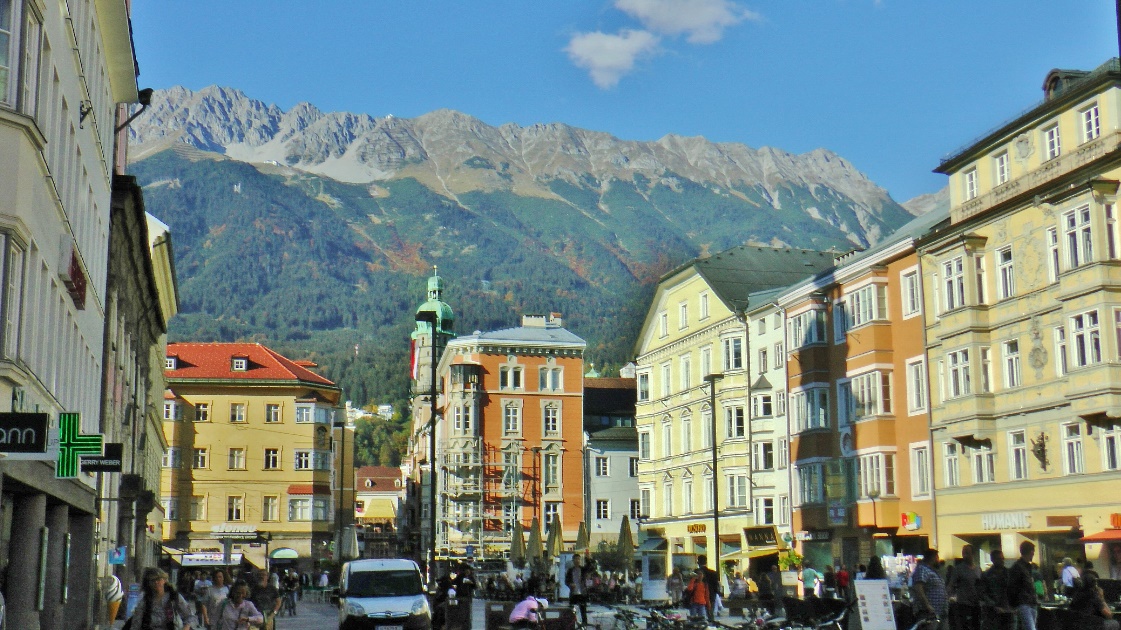 Innsbruck
lesen
Heidi redet weiter…Schreib 1-8 und das richtige Verb.
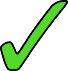 ___
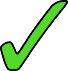 ______
__
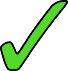 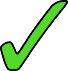 ___
______
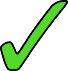 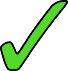 ___
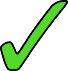 _____
___
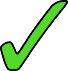 Friedrich-Karl Mohr / CC BY-SA 3.0 DE
[Speaker Notes: Timing: 5 minutesAim: To practise distinguishing between sentences in the present and in the past tense.Procedure:1. Students read each sentence and determine the correct present or past tense expression to fill the gap, from the six choices provided.
They do this according to the prompt of either ‘heute’ or ‘damals’ (deliberately not animated), together with the other words in the sentence.
2. Click to reveal the answers one by one.

Word frequency (1 is the most frequent word in German): Skifahrer [>5009] perfekt [1567] zu [21] Skatehalle [>5009] Arena [>5009] Einkaufszentrum [>5009]Source:  Jones, R.L. & Tschirner, E. (2019). A frequency dictionary of German: core vocabulary for learners. Routledge]
B – Wien (Runde 1)
A – Wien (Runde 1)
1. Wien ______ die Stadt von Mozart und Beethoven [was in former times].
2. _______ Rockkonzerte in der Wiener Stadthalle [there are today].
3. Wien ______ eine ‘Smart City’ [is today].
4. _______ keine Straßenbahn* in Wien [there was in former times].
5. Wien ______ das Sigmund-Freud-Museum [has today].
6. Wien ______ kein Internet [had in former times].
*die Straßenbahn - tramway
*berühmt - famous
A – Salzburg (Runde 2)
B – Salzburg (Runde 2)
1. Mozarts Geburtshaus ______ in Salzburg [is today].
2. _______ viele Museen in Salzburg [there are today].
3. Salzburg ______ in Bayern [was in former times].
4. Salzburg _______ kein Festival [had in former times].
5. Salzburg ______ ein berühmtes* Festival [has today].
6. ________ keine Autobahn [there was in former times].
[Speaker Notes: HANDOUTDO NOT DISPLAY]
A – Wien (Runde 1)
sprechen
war
1. Wien ______ die Stadt von Mozart und Beethoven [in former times].
Es gibt
2. _______ Rockkonzerte in der Wiener Stadthalle [today].
ist
3. Wien ______ eine ‘Smart City’ [today].
Es gab
4. _______ keine Straßenbahn* in Wien [in former times].
hat
5. Wien ______ das Sigmund-Freud-Museum [today].
hatte
6. Wien ______ kein Internet [in former times].
*die Straßenbahn - tramway
[Speaker Notes: DO NOT DISPLAY DURING THE TASK 

Timing: 5 minutesAim: To practise production of ‘war’, ‘hatte’ and ‘es gab’ (oral modality)Procedure:1. Distribute the handout.
2. Student A reads the sentences in German, inserting the correct verb form in each gap.
3. Student B listens and ticks either ‘heute’ or ‘früher’ as appropriate (see next slide), also noting in English the feature mentioned.
4. This slide is for going over the answers – click to make each verb form appear.
4. Students swap roles and do the Round 2 sentences about Salzburg.
Word frequency (1 is the most frequent word in German): Stadthalle [>5009] Straßenbahn [>5009] Internet [805]Source:  Jones, R.L. & Tschirner, E. (2019). A frequency dictionary of German: core vocabulary for learners. Routledge]
B – Wien (Runde 1)
sprechen
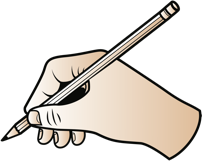 town of Mozart and Beethoven
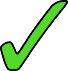 rock concerts in town hall
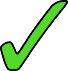 Smart City
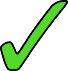 no tram
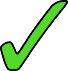 Sigmund Freud Museum
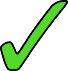 no internet
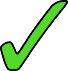 [Speaker Notes: This is Partner B’s card
Aim: To practise production of ‘war’, ‘hatte’ and ‘es gab’ (oral modality)Procedure:1. Student B listens to the sentences read by Student A and ticks either ‘heute’ or ‘früher’ as appropriate, also noting in English the feature mentioned.
2. This slide is for going over the answers – click to make them appear.
3. Students swap roles and do the conversation about Salzburg.
Word frequency (1 is the most frequent word in German): Stadthalle [>5009] Straßenbahn [>5009] Internet [805]Source:  Jones, R.L. & Tschirner, E. (2019). A frequency dictionary of German: core vocabulary for learners. Routledge]
B – Salzburg (Runde 2)
sprechen
ist
1. Mozarts Geburtshaus ______  in Salzburg [today].
Es gibt
2. _______ viele Museen in Salzburg [today].
war
3. Salzburg ______ in Bayern [in former times].
hatte
4. Salzburg _______ kein Festival [in former times].
hat
5. Salzburg ______ ein berühmtes* Festival [today].
Es gab
6. ________ keine Autobahn [in former times].
*berühmt - famous
[Speaker Notes: DO NOT DISPLAY DURING THE TASK 

Timing: 5 minutesAim: To practise production of ‘war’, ‘hatte’ and ‘es gab’ (oral modality)Procedure:1. The students have now swapped roles.
2. Student B reads the sentences in German, inserting the correct verb form in each gap.
3. Student A listens and ticks either ‘heute’ or ‘früher’ as appropriate (see next slide), also noting in English the feature mentioned.
4. This slide is for going over the answers – click to make each verb form appear.

Word frequency (1 is the most frequent word in German): Autobahn [2966] berühmt [1379]Source:  Jones, R.L. & Tschirner, E. (2019). A frequency dictionary of German: core vocabulary for learners. Routledge]
A – Salzburg (Runde 2)
sprechen
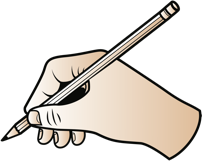 Mozart’s bithplace
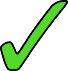 lots of museums
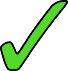 in Bavaria
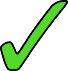 no festival
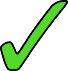 famous festival
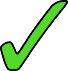 no motorway
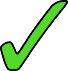 [Speaker Notes: This is Partner A’s card
Aim: To practise production of ‘war’, ‘hatte’ and ‘es gab’ (oral modality)Procedure:1. Student A listens to the sentences read by Student B and ticks either ‘heute’ or ‘früher’ as appropriate, also noting in English the feature mentioned.
2. This slide is for going over the answers – click to make them appear.

Word frequency (1 is the most frequent word in German): Autobahn [2966] berühmt [1379]Source:  Jones, R.L. & Tschirner, E. (2019). A frequency dictionary of German: core vocabulary for learners. Routledge]
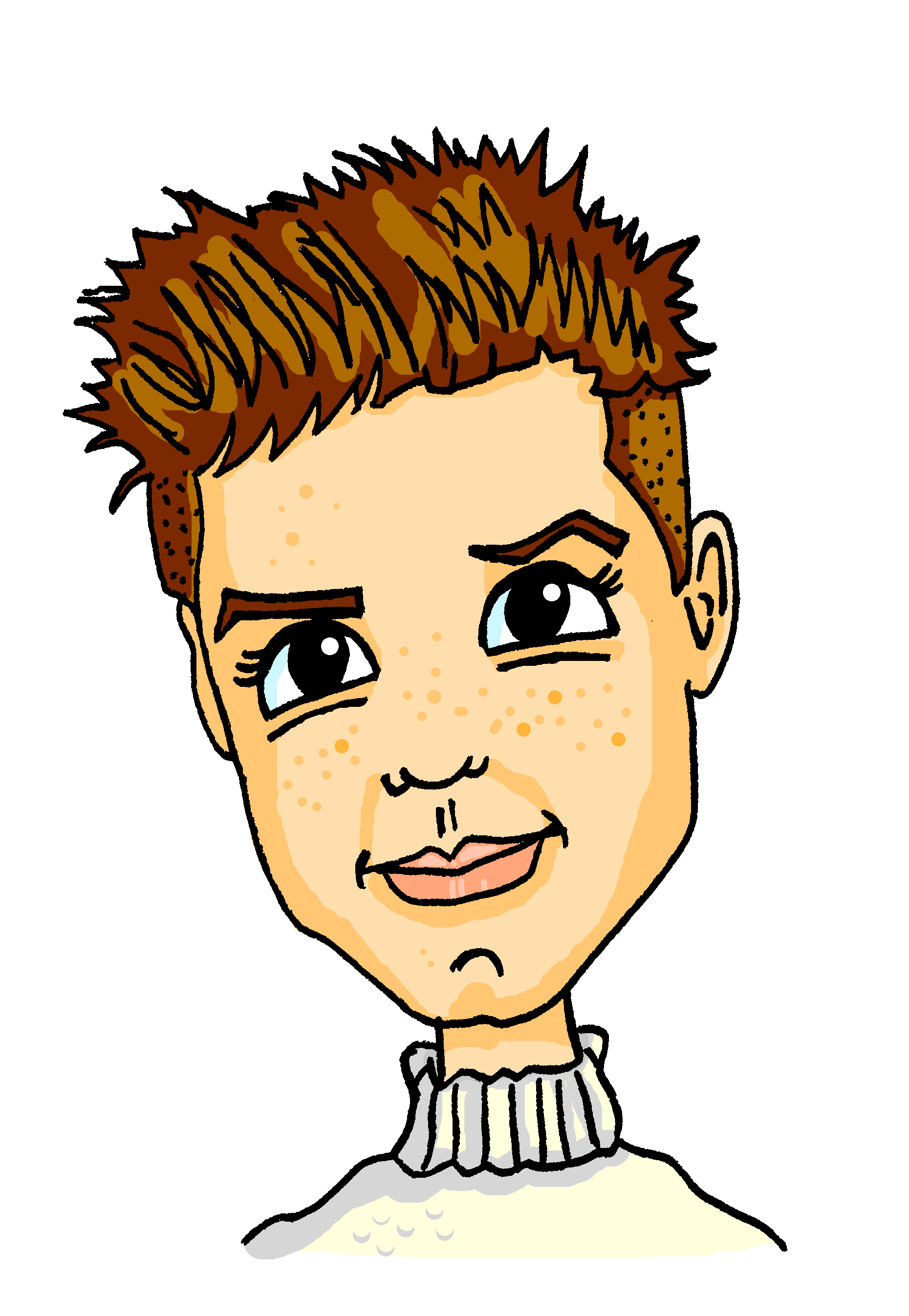 You’re helping Alastair to write messages to Mia in German. Schreib auf Deutsch!
schreiben
Der Sommer ist nah und er ist schön in Glasgow.
Früher hatte Glasgow eine Straßen-bahn.
Summer is close and it is beautiful in Glagow.
In former times Glasgow had a tramway.
Today Glasgow has a lot of theatres.
Heute hat Glasgow viele Theater.
Es gibt vier Universitäten in Glasgow.
Glasgow war sehr wichtig 
für die Schiffbau-industrie.
Früher gab es nicht viele Leute in Glasgow.
Glasgow was very important for the ship building industry*.
There are four universities in Glasgow.
In former times there were not many people in Glasgow.
*die Schiffbauindustrie – the shipbuilding industry
[Speaker Notes: Note: if time is short, teachers could allocate 1 x sentence to each group of students.Timing: 10 minutes
Aim: This mini-Whatsapp exchange is a chance to bring together, in written practice, some of the different features practised this lesson:
-Introduction of imperfect tense: war, hatte, es gab-Range of SSC revisited
Procedure:1. Translate the six messages into German without using reference resources.2. The answers appear upon successive mouse clicks.
3. Check the answers carefully, noting any mistakes.]
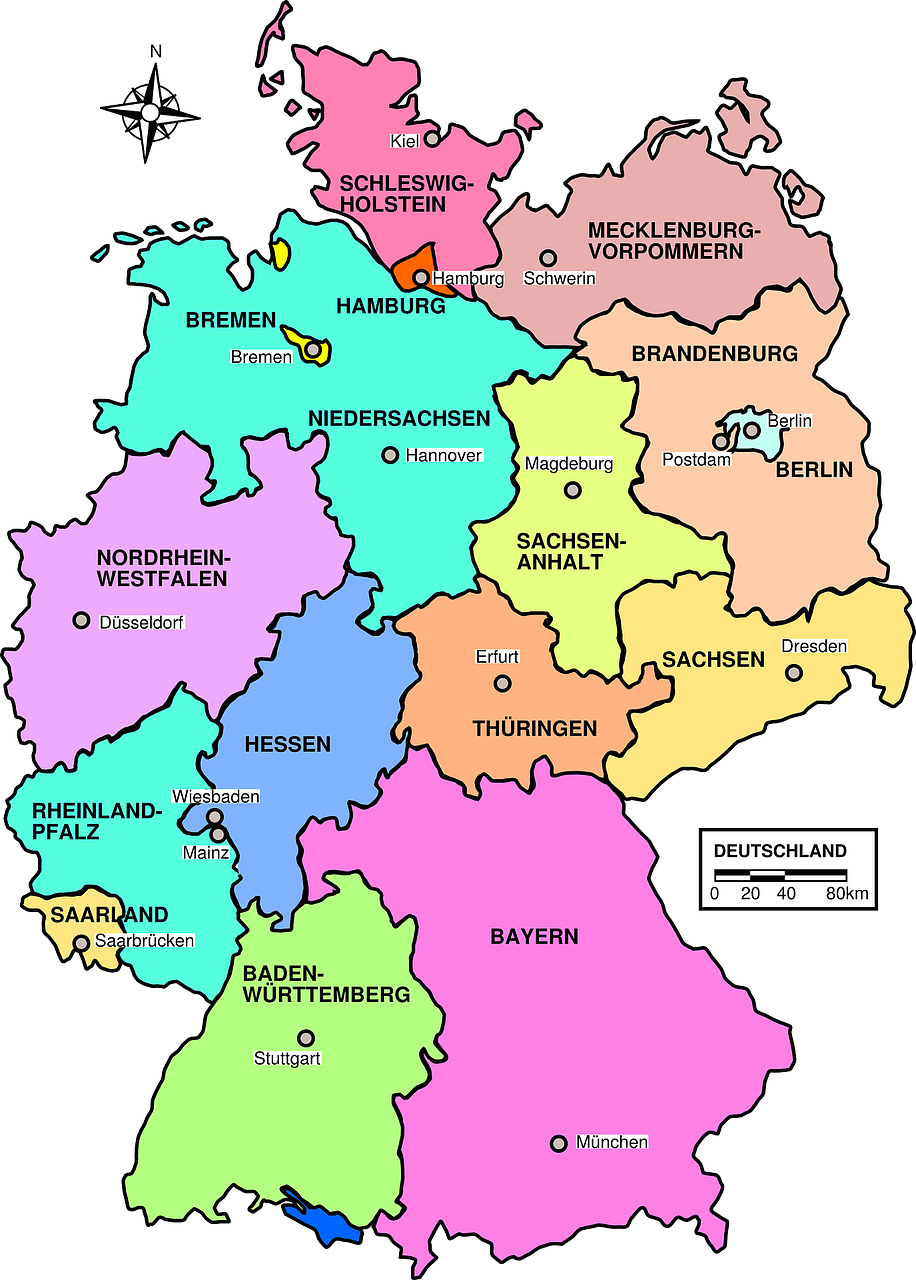 Jetzt oder früherComparing places and people now and then
Imperfect tense: war, hatte, es gab
Range of SSC revisited
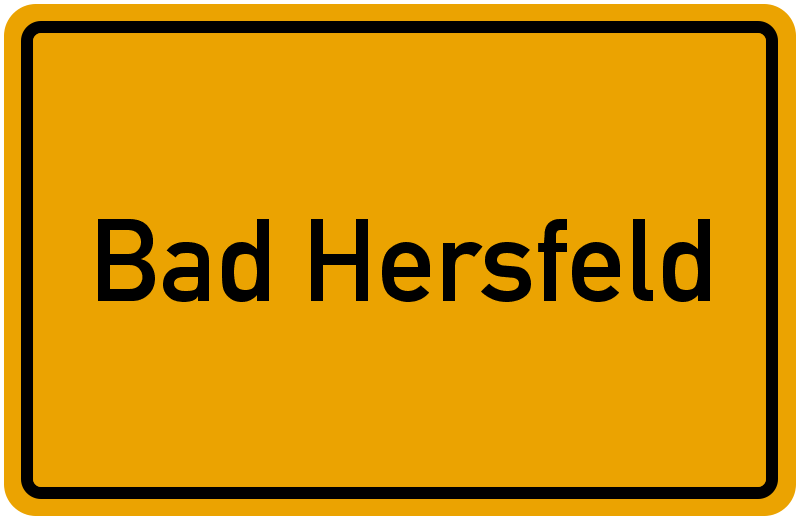 Y8 German 
Term 2.1– Week 5 - Lesson 36Stephen Owen / Rachel HawkesArtwork: Steve Clarke

Date updated: 19/02/24
[Speaker Notes: Artwork by Steve Clarke.  All additional pictures selected are available under a Creative Common license; no attribution required.
Note: All words listed below for this week’s learning (new and revisited sets) appear on all three Awarding Organisations’ word lists, with the following exceptions: 
AQA and Eduqas lists do not have mitbringen, but it will be permitted as a transparent compound (in all papers).
Learning outcomes (lesson 2):
Introduction of imperfect tense: war, hatte, es gabRevisit adjective agreement R1 (nominative) and R2 (accusative)Range of SSC revisited

Word frequency (1 is the most frequent word in German): 
8.2.1.5 (introduce) es gab [49] hatte [6] war [4] heiß [1195] kalt [887] nah [480] tief [442] voll [388] wenig [102] damals [286] früher [411] links [893] rechts [829]
8.1.2.7 (revisit) anfangen [497] ankommen [653] anrufen [1146] einkaufen [2877] mitbringen [1828] setzen [228] stattfinden [652] stellen [135] vorbereiten [1421] Geburtstag [1766]  weiterer, weitere, weiteres [182] während [173] 8.1.1.7 (revisit) lustig [1973] interessant [810] spannend [1810] wunderbar [1603] notwendig [742] unmöglich [1879] warum? [192] weil [88] denn [93]Source:  Jones, R.L & Tschirner, E. (2019). A frequency dictionary of German: Core vocabulary for learners. London: Routledge.

The frequency rankings for words that occur in this PowerPoint which have been previously introduced in LDP resources are given in the LDP SOW and in the resources that first introduced and formally re-visited those words. 
For any other words that occur incidentally in this PowerPoint, frequency rankings will be provided in the notes field wherever possible.]
Die Schweiz
sprechen
Sag die Städte. Dann hör zu.
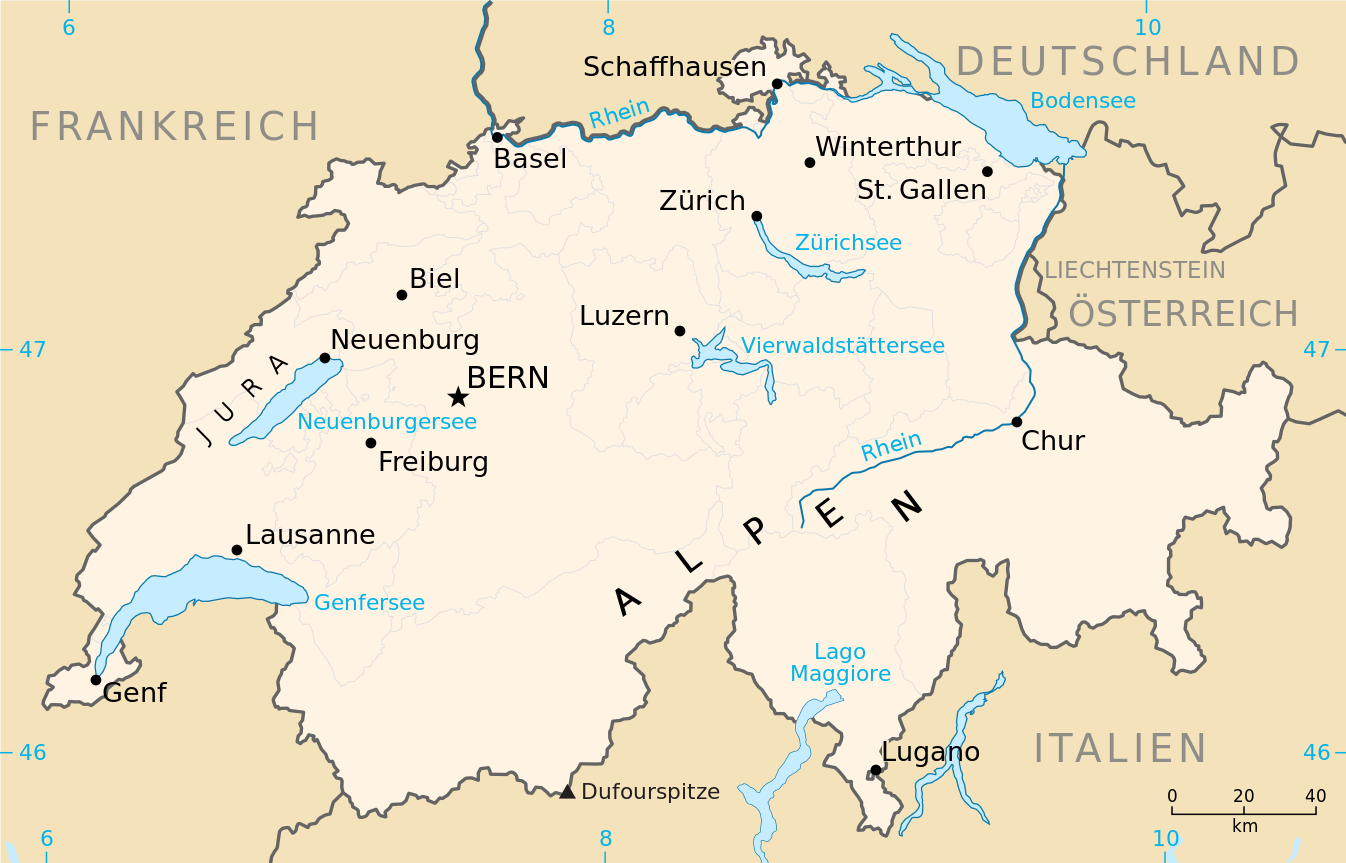 20
3
2
4
1
5
8
Sekunden
6
7
0
LOS!
Maximilian Dörrbecker (Chumwa) / CC BY-SA
[Speaker Notes: Timing: 5 minutesAim: To practise spoken production of various SSCProcedure:1. Students read the numbered place names aloud individually for one minute.
2. The teacher then plays the audio for each place name one by one, to enable students to check their pronunciation.
3. They then have a 20-second timer to say them all in tandem with their partner, taking turns.

Transcript:1. Biel2. Basel3. Schaffhausen4. Zürich5. Luzern6. Bern7. Freiburg8. Neuenburg]
Phonetik (1/2)
hören / schreiben
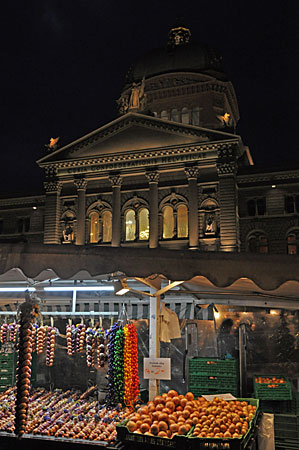 1
1. Der Zwiebelmarkt findet im November in Bern statt.
1
1. The onion market takes place in November in Bern.
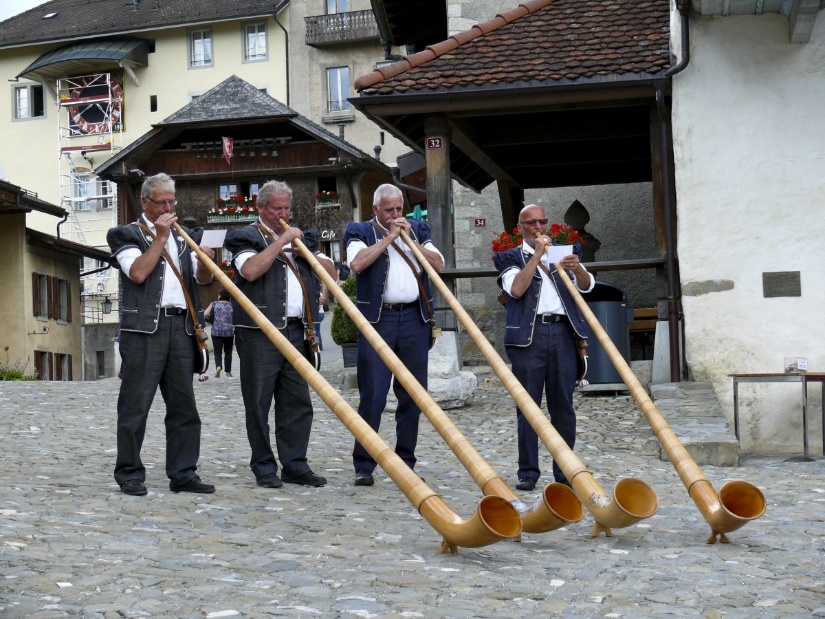 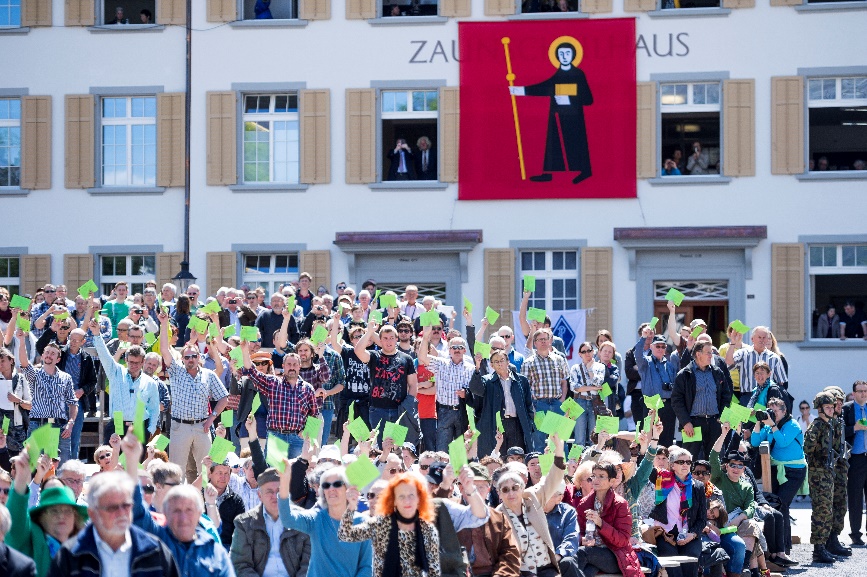 2. In Nendaz gibt es ein berühmtes Alphornfestival.
2
2
2. In Nendaz there is a famous alpine horn festival.
3. An der Landsgemeinde sagt man seine Meinung.
3
3
3. At the regional assembly you state your opinion.
Kanton Glarus, Samuel Trümpy Photography / CC BY 2.0
Arno Konings (Schweiz-bilder) / CC BY-SA
[Speaker Notes: OMIT THIS ACTIVITY IF TIME IS LIMITED
Timing: 5 minutes (two slides)Aim: Transcription practice involving various SSCProcedure:1. Click to make each sentence appear, together with its English translation and illustrative photograph.
2. Students listen to the sentences and transcribe the missing words.
3. Click to make the missing words appear for checking.

Transcript:1. Der Zwiebelmarkt findet im November in Bern statt.
2. In Nendaz gibt es ein berühmtes Alphornfestival.
3. An der Landsgemeinde sagt man seine Meinung.
Word frequency (1 is the most frequent word in German): Zwiebel [>5009] Alphorn [>5009] Meinung [787] Landsgemeinde [>5009] berühmt [1379]Source:  Jones, R.L. & Tschirner, E. (2019). A frequency dictionary of German: core vocabulary for learners. Routledge]
Phonetik (2/2)
hören / schreiben
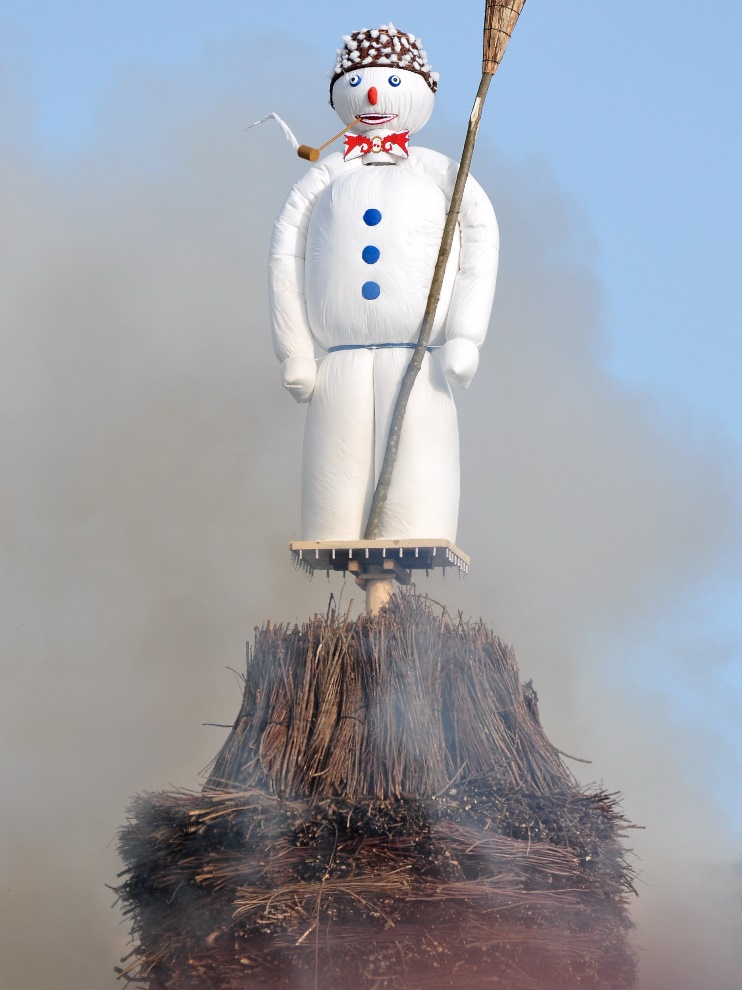 4
4. Am Sechseläuten explodiert ein Schneemann!
4
4
4. At the Sechseläuten a snowman explodes!
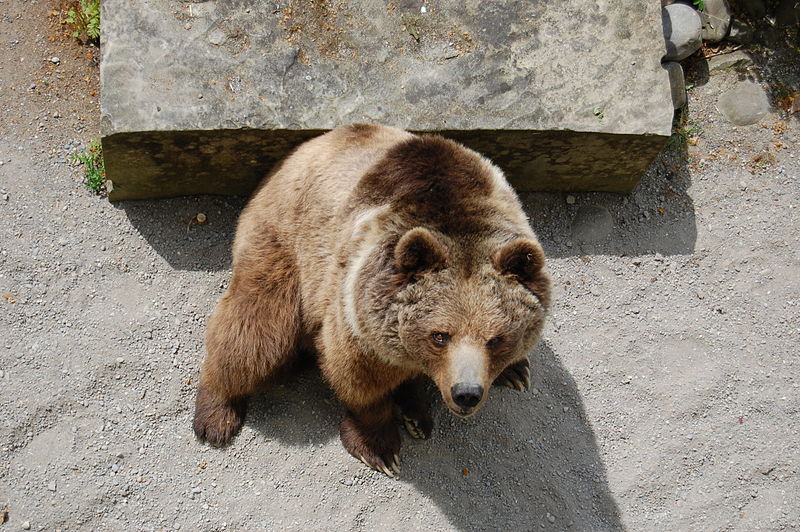 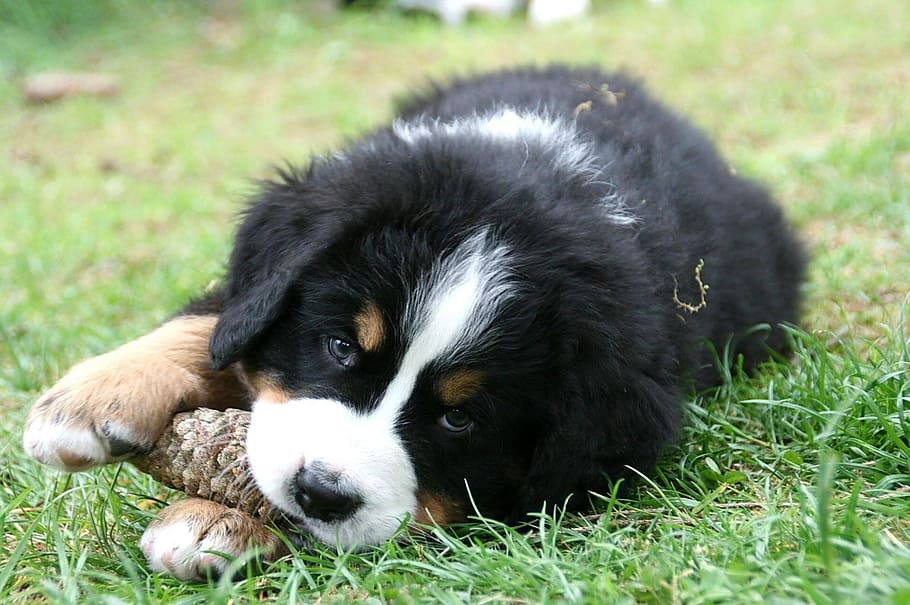 5. In Bern gibt es einen Bärengraben.
5
5
5. In Bern there is a bear pit.
6. Hundehalter bezahlen eine Hundesteuer!
6
6
6. Dog owners pay a dog tax!
Roland zh / Wikimedia Commons
edwin .11/ Wikimedia Commons
5. In Bern there is a bear pit.
[Speaker Notes: This slide is the continuation of the activity on the previous slide.

Transcript:4. Am Sechseläuten explodiert man einen Schneemann!
5.  In Bern gibt es einen Bärengrabenl.
6. Hundhalter bezahlen eine Hundesteuer!
Word frequency (1 is the most frequent word in German): explodieren [>5009] Schneemann [>5009] Bärengraben [>5009] Hundehalter [>5009] Hundesteuer [>5009] Source:  Jones, R.L. & Tschirner, E. (2019). A frequency dictionary of German: core vocabulary for learners. Routledge]
Adjektive (R1 / R2)
Remember! war (was) is the imperfect form of sein (to be).
Grammatik
Remember, articles (‘a’ and ‘the’) use R1 (nominative) with nouns after sein. Add R1 (nominative) endings to the adjectives that describe them:
Es war ein schöner Tag.
Es war ein anderes Tier.
Es war eine kalte Jahreszeit.
It was a different animal.
It was a beautiful day.
It was a cold season.
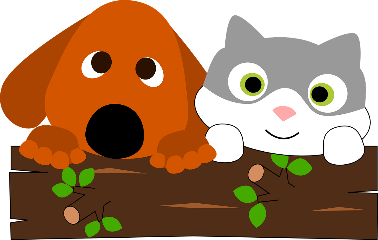 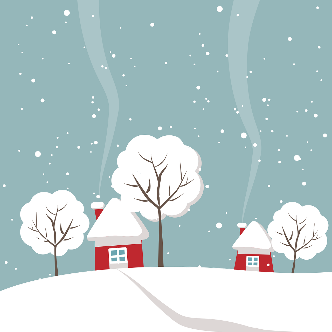 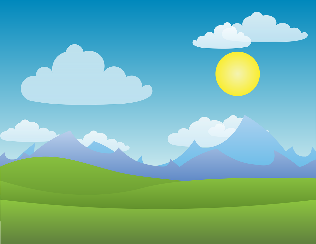 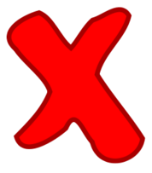 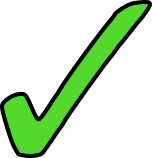 After most other verbs use R2 (accusative) articles and adjective endings:
Es gab eine alte Frau.
Es gab einen schönen Park.
Es gab ein wunderbares Café.
Er hatte einen tiefen See.
Sie hatte eine volle Tasche.
Es hatte ein kleines Fenster.
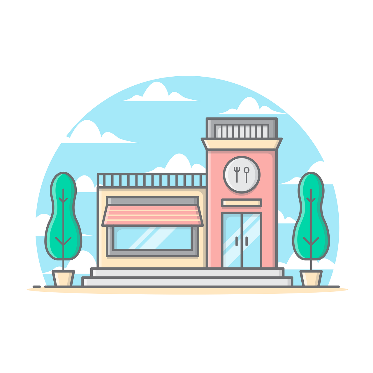 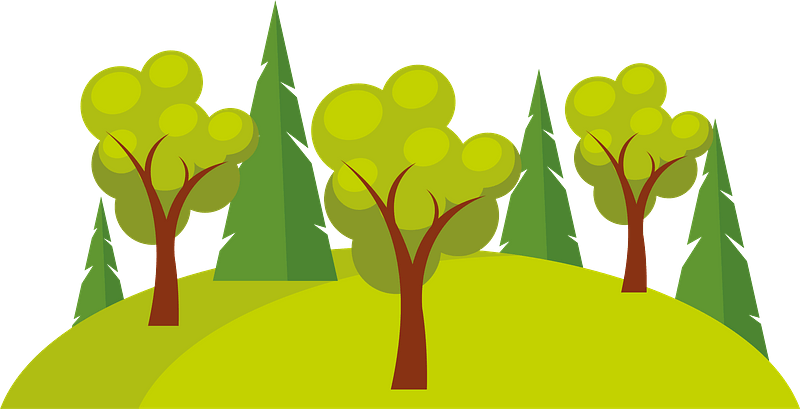 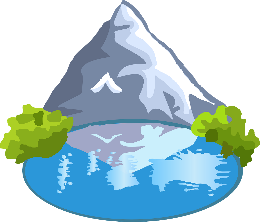 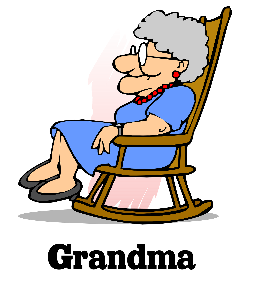 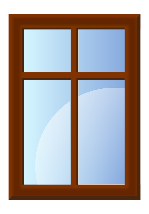 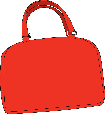 [Speaker Notes: Timing: 3 minutesAim: To recap pronominal adjective agreement in R1 (nominative) and R2 (accusative) with indefinite articles.Procedure:1. Click and present the knowledge in small steps as per animation.
2. For the R2 examples elicit the English meanings, which revisit new and existing vocabulary.3. Point out that R1 and R2 endings are the same for feminine and neuter nouns, but different for masculine nouns.


Word frequency (1 is the most frequent word in German): 
8.2.1.3 (introduce) es gab [49]  hatte [6] war [4] kalt [887] tief [442] voll [388] 
8.1.2.3 (revisit) wunderbar [1603] Source:  Jones, R.L & Tschirner, E. (2019). A frequency dictionary of German: Core vocabulary for learners. London: Routledge.]
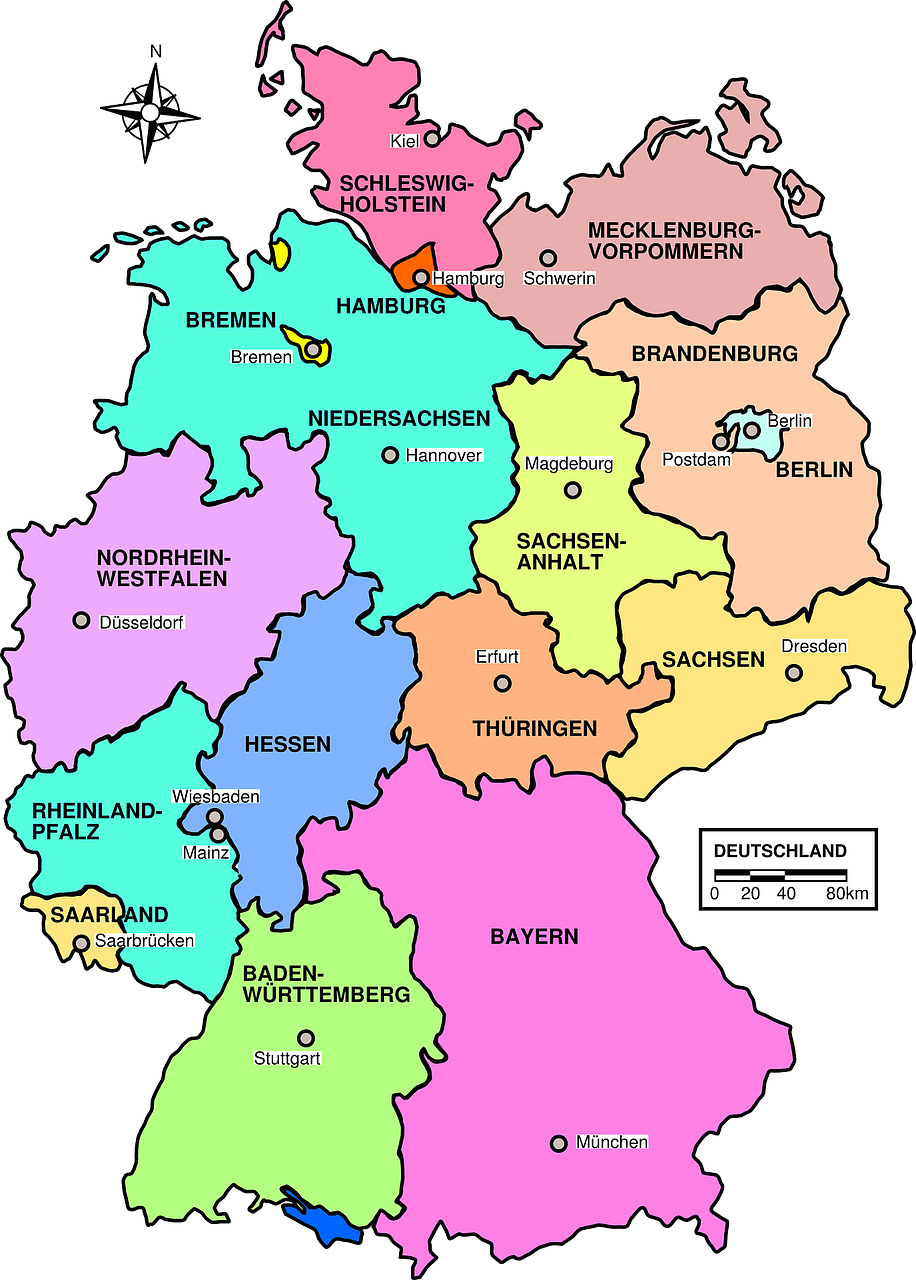 Meine Stadt
hören
Oma und Opa reden über Bad Hersfeld, Opas Geburtsstadt.
Wie war die Stadt?Was gab es damals dort?
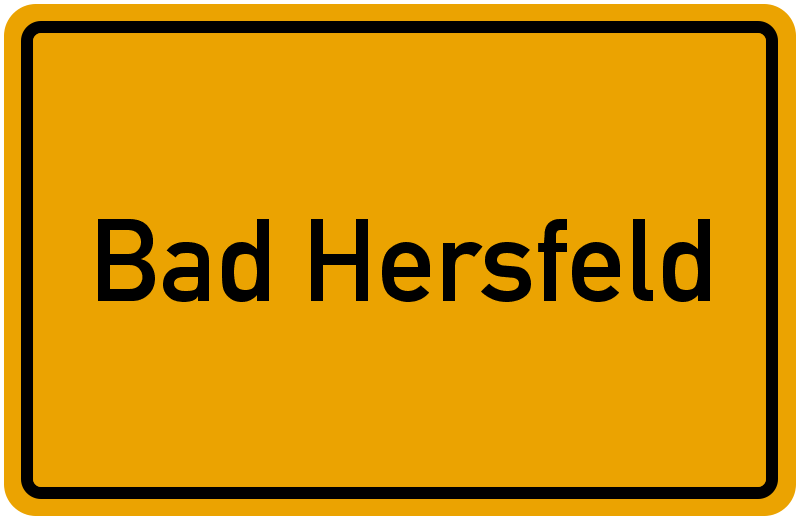 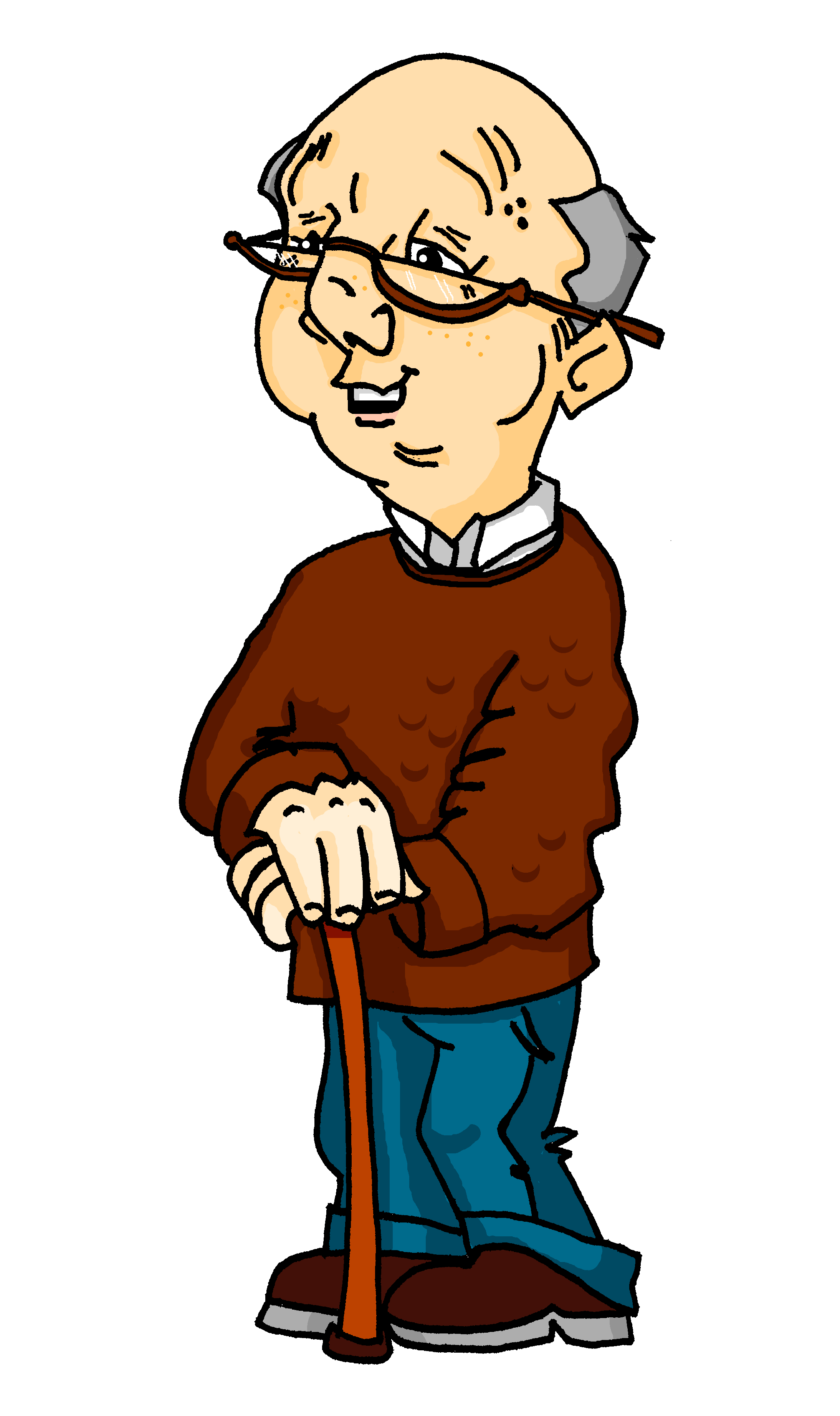 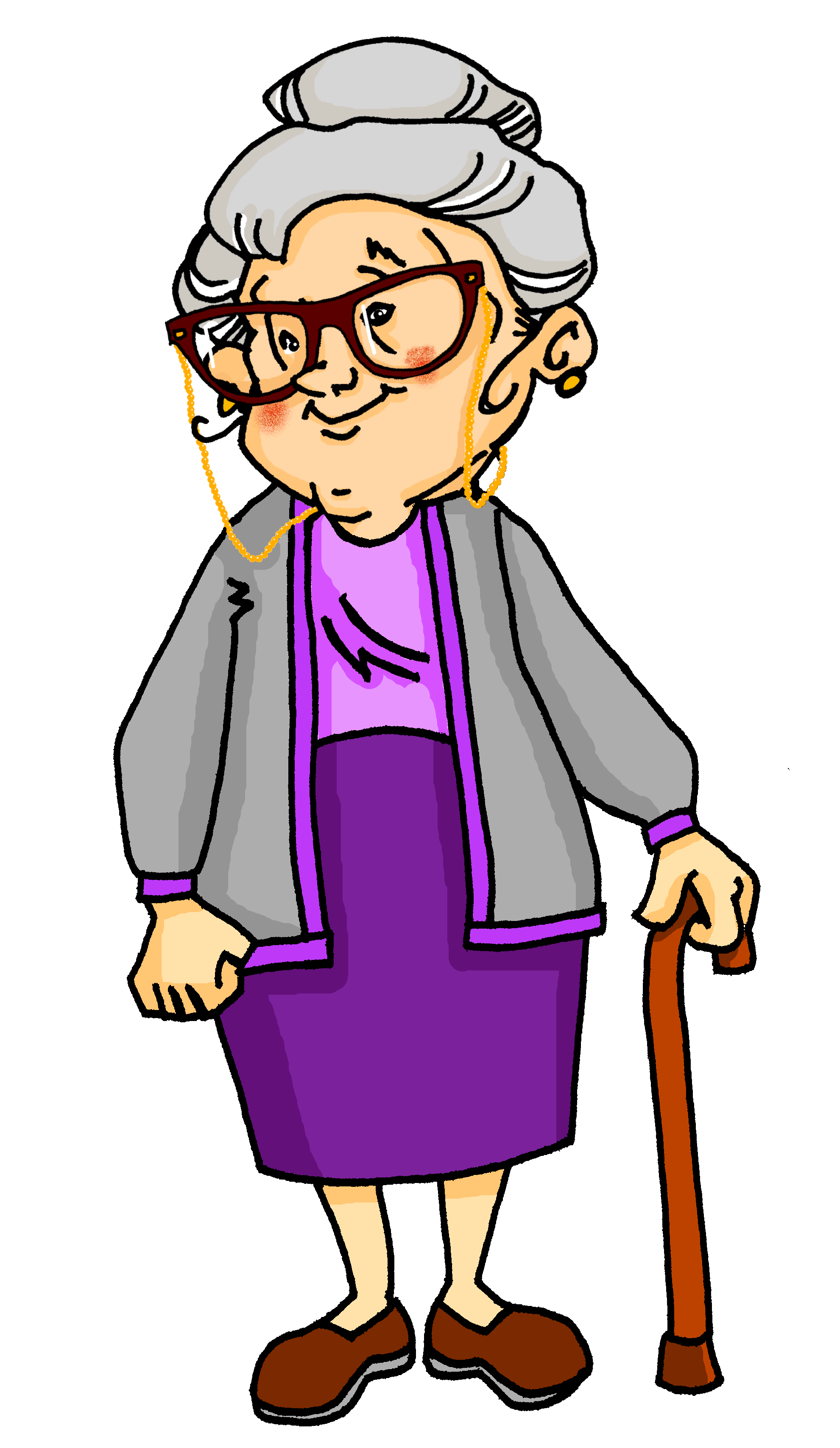 [Speaker Notes: Aim: To give context for the listening activity that follows, revisiting some known language in productive mode / oral modality.Timing: 1 minute
Procedure:1. Teacher asks ‘Welches Land ist das?’  Deutschland
2. Wo liegt Bad Hersfeld?  in der Mitte 
3. Bad Hersfeld is Omas Geburtsstadt.   Wie war die Stadt?  Hör zu…]
Bad Hersfeld
hören
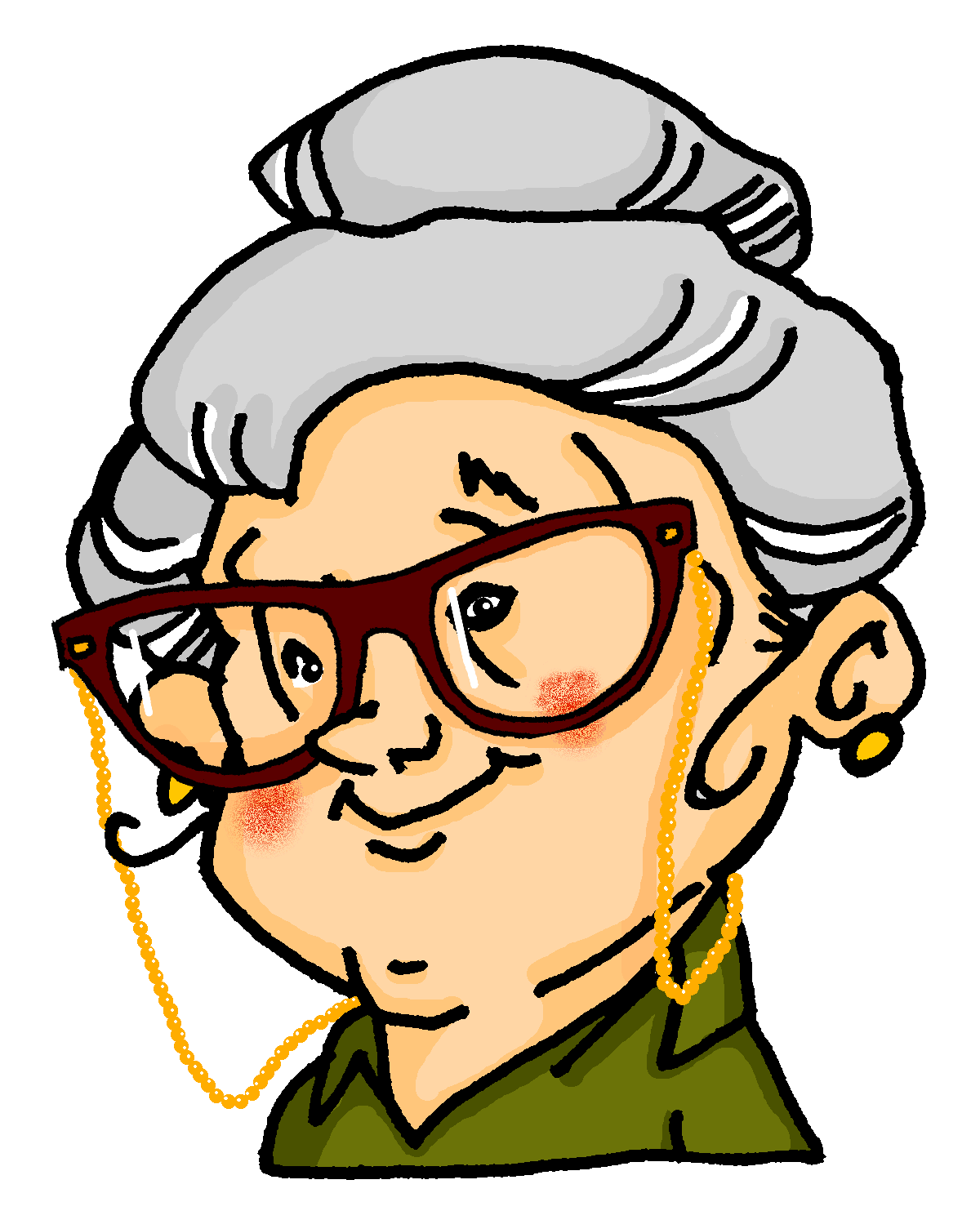 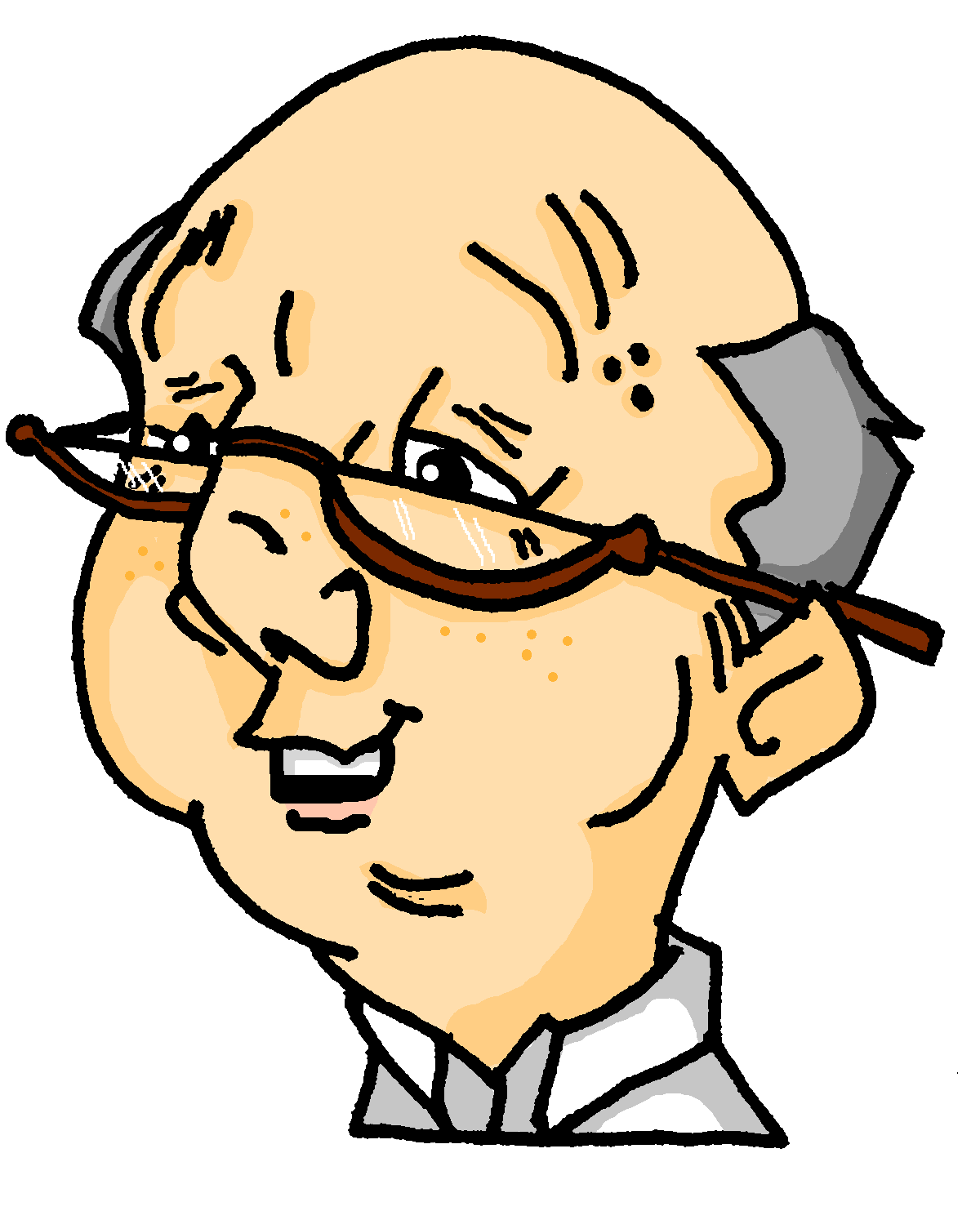 Hör zu.  Schreib 1-7. Welches Wort ist richtig?
Hör noch einmal zu.  Was und wie war es? Schreib auf Englisch?
beautiful
town
1
1
small
station
2
2
old
library
3
3
few
tables
4
4
park
big
5
5
day
wonderful
6
6
summer
hot
7
7
[Speaker Notes: Timing: 7 minutesAim: To practise noticing R1 and R2 adjective endingsProcedure:1. Click on the numbered audio buttons to play the sentences.
2. Students listen and identify which of two nouns is obscured in the recording of each sentence, based on the article and adjective ending heard. 
3. They then add the English for the noun, plus the adjective used to describe it, also in English.
4. Click to reveal the answers – first the ‘what?’ answers, then the descriptions.5. Finally, click to bring up a second set of audio buttons with full versions of the sentences, for further consolidation, as required.

Transcript:1.  Sie war eine schöne [Stadt].2.  Es gab einen kleinen [Bahnhof].3.  Rechts war eine alte [Bibliothek].4.  Sie hatte aber wenige [Tische].5. In der Stadtmitte gab es einen großen [Park].6. Wir haben dort einen wunderbaren [Tag] verbracht. 7. Es war ein heißer [Sommer].]
Bad Hersfeld – heute und damals
schreiben / lesen
früher
gab
In Bad Hersfeld ______ es _______ nicht viel Industrie.
1
‘…hatte wenig…’ can also translate as ‘didn’t have much’.Note that ‘wenig’ doesn’t have an ending when used without an article.
In Bad Hersfeld there didn’t use to be much industry.
Heute
________ gibt es dort ____ großes Amazon-Zentrum.
ein
2
Today there is a big Amazon centre there.
Damals
_________ _________ Bad Hersfeld wenig Tourismus.
hatte
3
Back then Bad Hersfeld had little tourism.
wunderbaren
interessante
Es gab einen _____________ Marktplatz und eine ____________ Kirchenruine.
4
There was a wonderful market square and an interesting church ruin.
weitere
Eine _________ Attraktion sind die Sommerfestspiele.
5
A further attraction are the summer festivals.
[Speaker Notes: Note:  A more challenging variation is also provided on the next slide.
Timing: 7 mins

Aim: to recall the revisited vocabulary for this week and spell it accurately. In addition, four of the gaps test adjective ending knowledge.

Procedure:
1. Students complete the German translations of the English sentences, filling in the missing words from the revisited vocabulary sets. 
2. Reveal answers at the end of the exercise with each click.
3. Audio is provided for further reinforcement]
Bad Hersfeld – heute und damals
schreiben / lesen
früher
gab es
viel
In Bad Hersfeld _______  _______ nicht ____ Industrie.
1
‘…hatte wenig…’ can also translate as ‘didn’t have much’.Note that ‘wenig’ doesn’t have an ending when used without an article.
industry
Bad Hersfeld
In ___ ________ there didn’t use to be much ________.
Heute
________ gibt es dort ____ großes Amazon-Zentrum.
ein
2
there is
big
Today ________ a ___ Amazon centre.
hatte
Damals
_________ _________ Bad Hersfeld wenig Tourismus.
3
had
little
Back then Bad Hersfeld _______  ________  tourism.
interessante
Es gab einen _____________ Marktplatz und eine ____________ Kirchenruine.
wunderbaren
4
There was
a
market place
an
and
_____ ______  ____ wonderful ______ _______ ___ ____ interesting ____ ______.
church ruin
weitere
Eine _________ Attraktion sind die Sommerfestspiele.
5
A
attraction
___ further __________ ____ ____ summer festivals.
the
are
[Speaker Notes: VariationHere, students translate parts of both the English and the German sentences.  Note: it is not a 100% jigsaw translation, but close to it.]
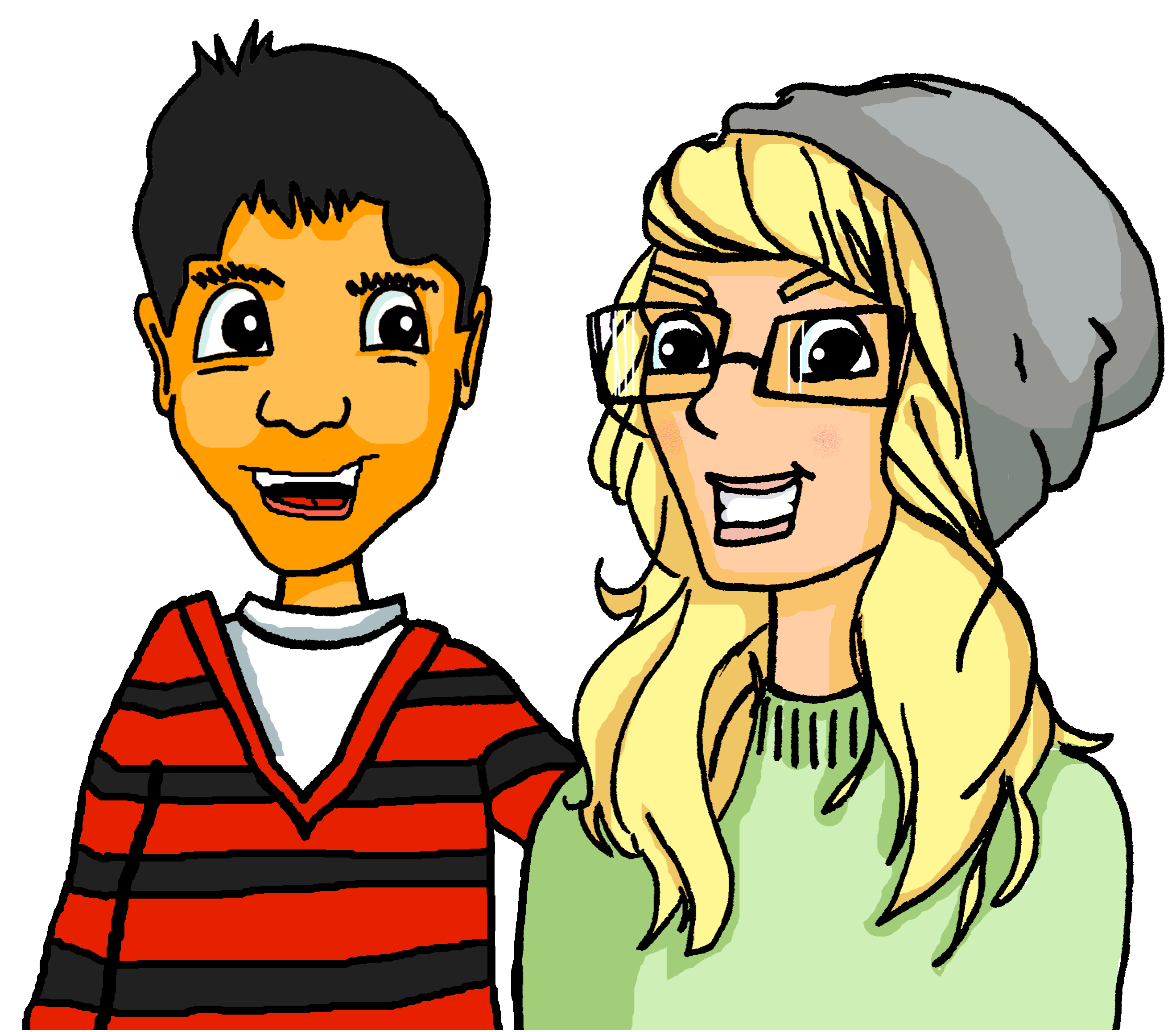 Ich hatte …
sprechen
Heidi hilft Mehmet mit den Deutschhausaufgaben.Sie spielen ein Wortspiel.Was muss Mehmet auf Deutsch sagen?
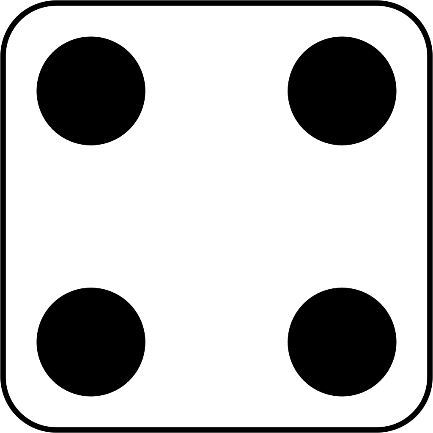 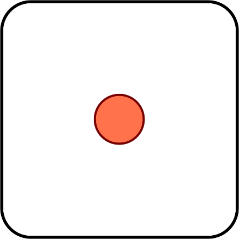 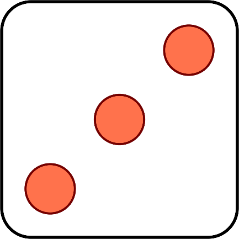 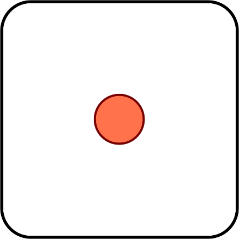 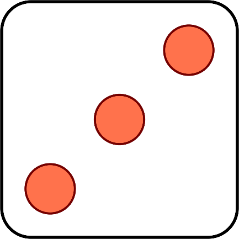 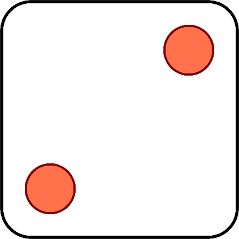 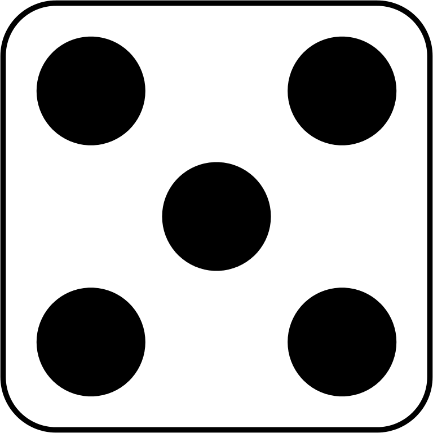 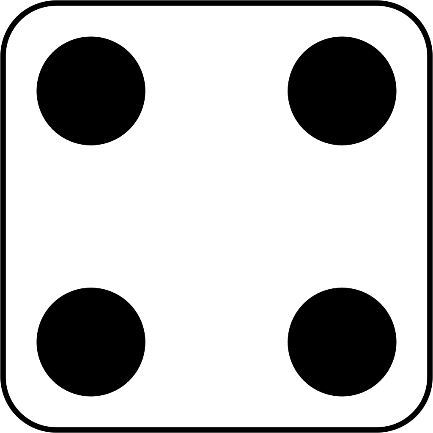 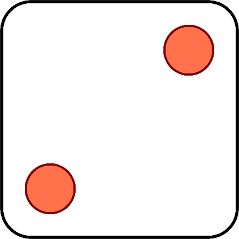 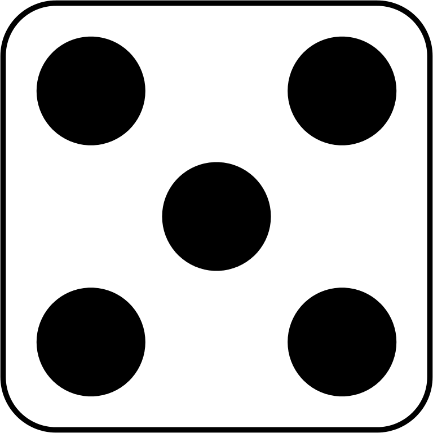 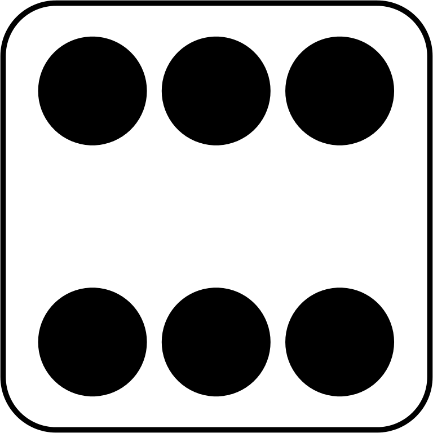 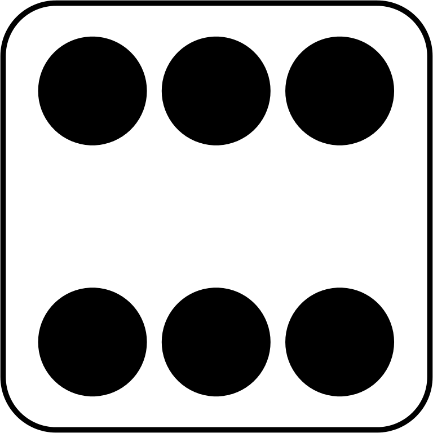 Ich hatte einen lustigen Sommer.
Ich hatte eine notwendige Tour.
Ich hatte eine spannende Erfahrung.
Ich hatte ein unmögliches Problem.
Ich hatte einen wunderbaren Ausblick.
Ich hatte einen interessanten Brief.
Note: der Ausblick or die Aussicht is preferred to der Blick when you don’t say what the view is of.
[Speaker Notes: Timing: 5 minutes
Aim: to practise (oral modaility) adjective endings and revise vocabulary from this week’s revisited set in R2 (accusative)Procedure:1. Click to ‘roll’ the dice.
2. Students pick the adjective and noun whose numbers correspond to the respective dice, then make a sentence using ‘ich hatte’ plus the two items in the accusative case. They chant the answer chorally.
3. Click to reveal the correct sentence.
4. Repeat until all combinations have been tried.
Word frequency (1 is the most frequent word in German): lustig [1973] interessant [810] spannend [1810] wunderbar [1603] notwendig [742] unmöglich [1879]Source:  Jones, R.L. & Tschirner, E. (2019). A frequency dictionary of German: core vocabulary for learners. Routledge]
Deine Stadt
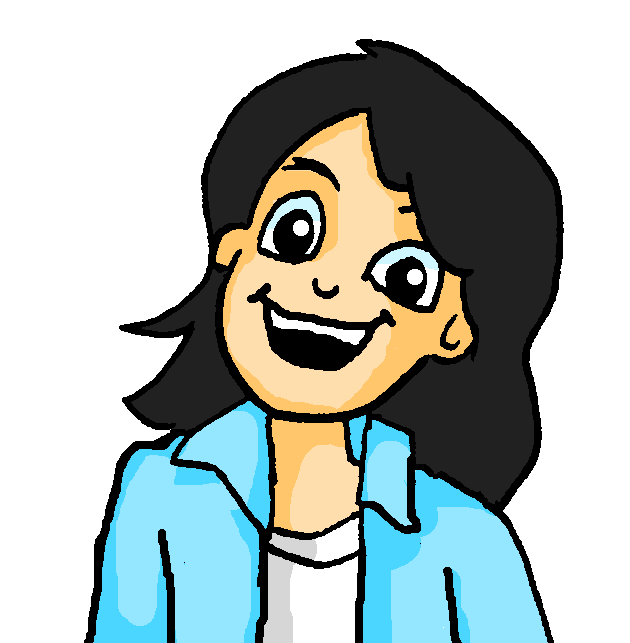 schreiben
Schreib etwas für Mia über deine Stadt!
Beantworte diese Fragen:
Wie ist deine Stadt heute?Wie war sie früher?Was gab es früher nicht?Was gibt es jetzt?Was kann man in deiner Stadt machen?
Remember to use adjectives. 
Don’t forget the R2 (accusative) endings!
[Speaker Notes: Timing: 15 minutesAim: To practise productive use (written modality) of the R2 adjective endings, using vocabulary presented and revised this week.Procedure:1. Students use the questions in German to guide them in writing a description of their town.]
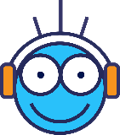 Hausaufgaben
Vocabulary Learning Homework (Y8, Term 2.1, Week 6)
Audio file
Student worksheet
In addition, revisit:   	Year 8 Term 1.2 Week 7
				Year 8 Term 1.1 Week 7
[Speaker Notes: The answer sheet for the Y8 vocabulary learning HW is here: https://rachelhawkes.com/LDPresources/Yr8German/German_Y8_Term2i_Wk6_audio_HW_sheet_answers.docx 

Notes:
i) Teachers may, in addition, want to recommend use of a particular online app for the pre-learning of each week’s words.ii) Quizlet now requires parental involvement / registration / permissions for users below the age of 13, so it is perhaps most suitable for Y9 – 11 students.iii) Language Nut hosts LDP vocabulary lists and these are free for schools to use, though there is a registration process.  One benefit is that all of the student tracking data that Language Nut offers  are also available to schools that use the LDP lists for practice. Perhaps this makes it a good option for Y7/8.
iv) There are other free apps, and new ones are always appearing. Teachers have told us that they are currently using:Flippity, Wordwall (where using previously-created activities is free).
v) Gaming Grammar has been acquired by Language Nut.  Its original content should still be available to teachers and much of it is appropriate for Y8 learners. This week: Article agreement]